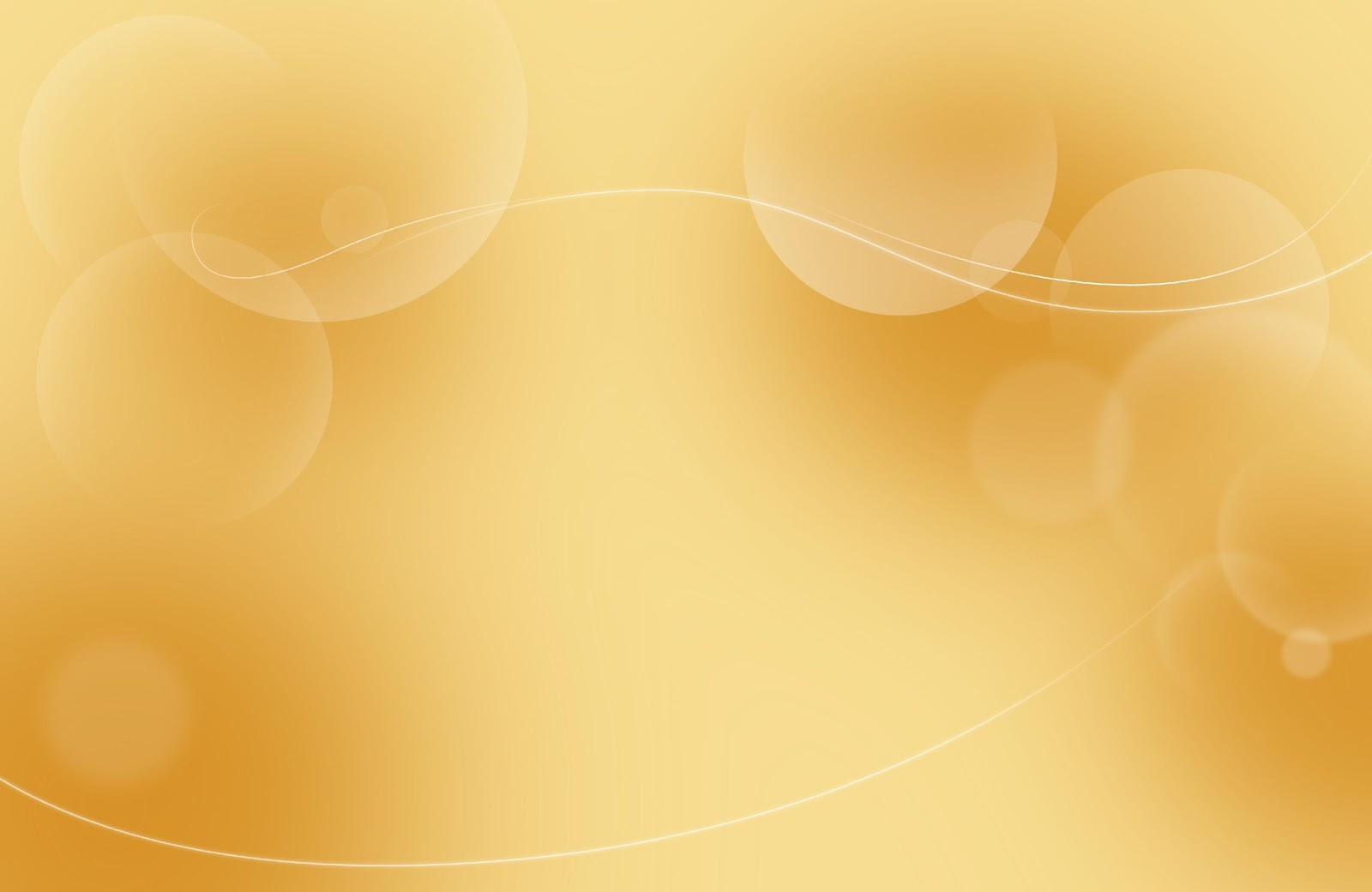 Антитеррористическая комиссия 
ЗАТО Северск Томской области
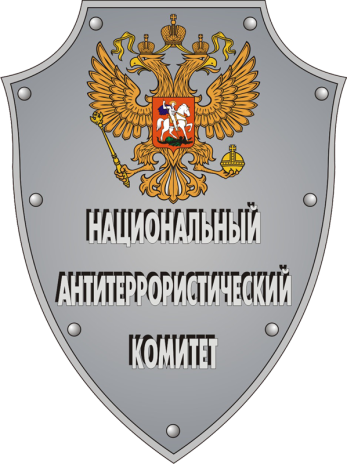 Порядок действий руководителей учреждений при установлении уровней террористической опасности
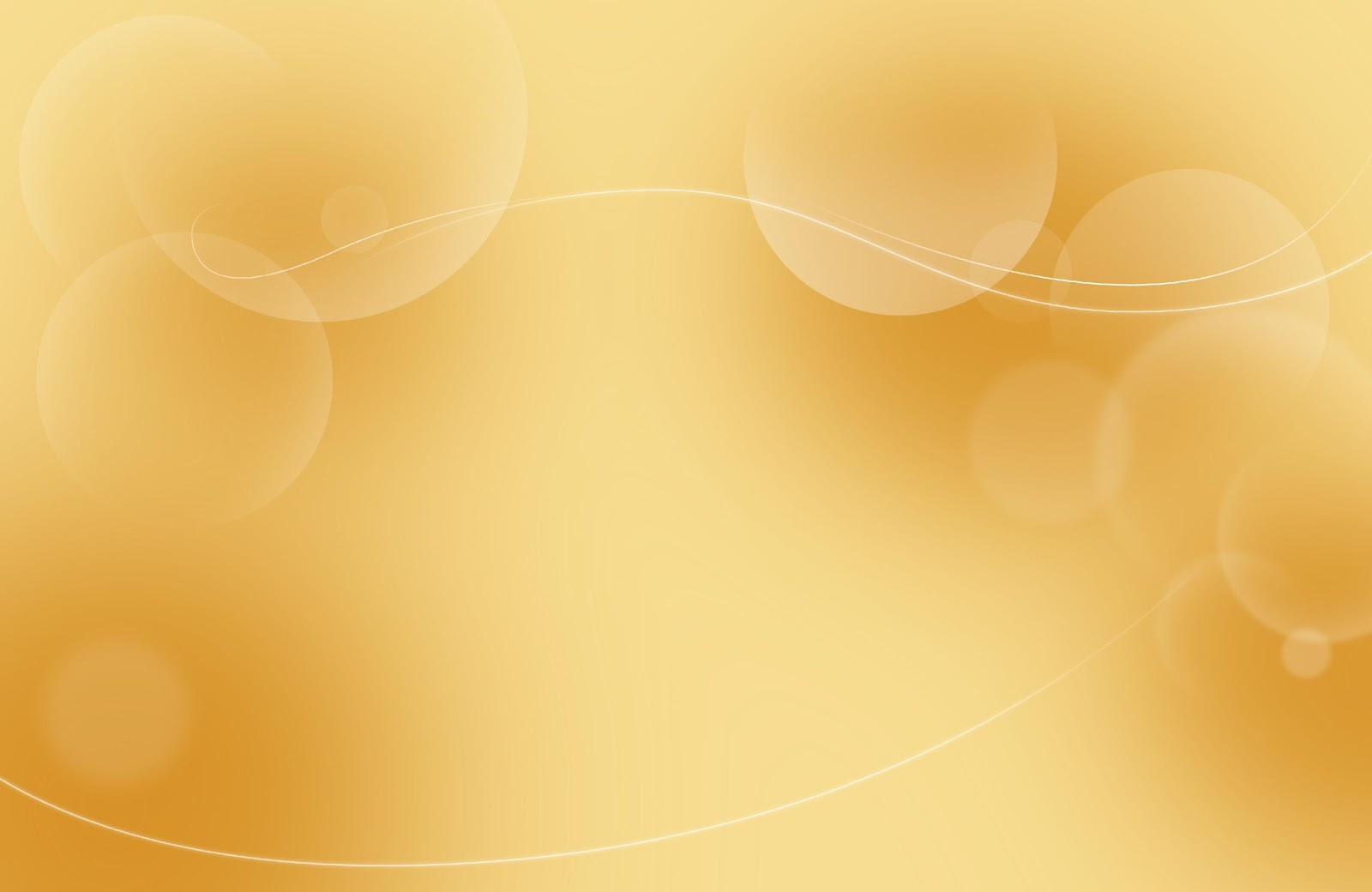 Уровни террористической опасности
(Указ Президента Российской Федерации от 14.06.2012 № 851)
устанавливается при получении требующей подтверждения информации о реальной возможности совершения террористического акта
ПОВЫШЕННЫЙ
устанавливается при подтверждении информации о реальной возможности совершения террористического акта
ВЫСОКИЙ
устанавливается при поступлении информации о совершенном террористическом акте либо о совершении действий, создающих непосредственную угрозу террористического акта
КРИТИЧЕСКИЙ
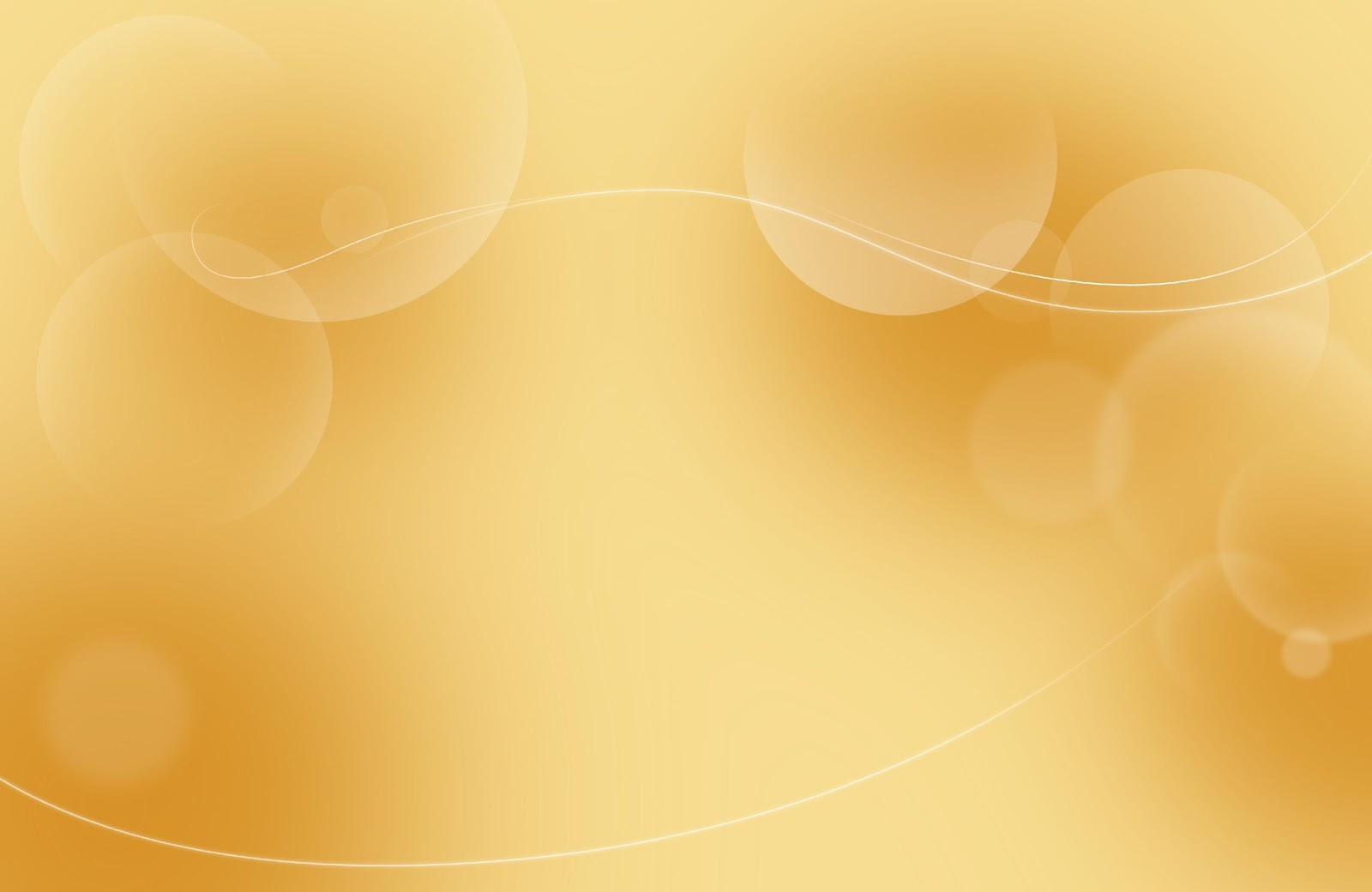 Решение Губернатора Томской области – председателя АТК Томской области о введении уровня террористической опасности
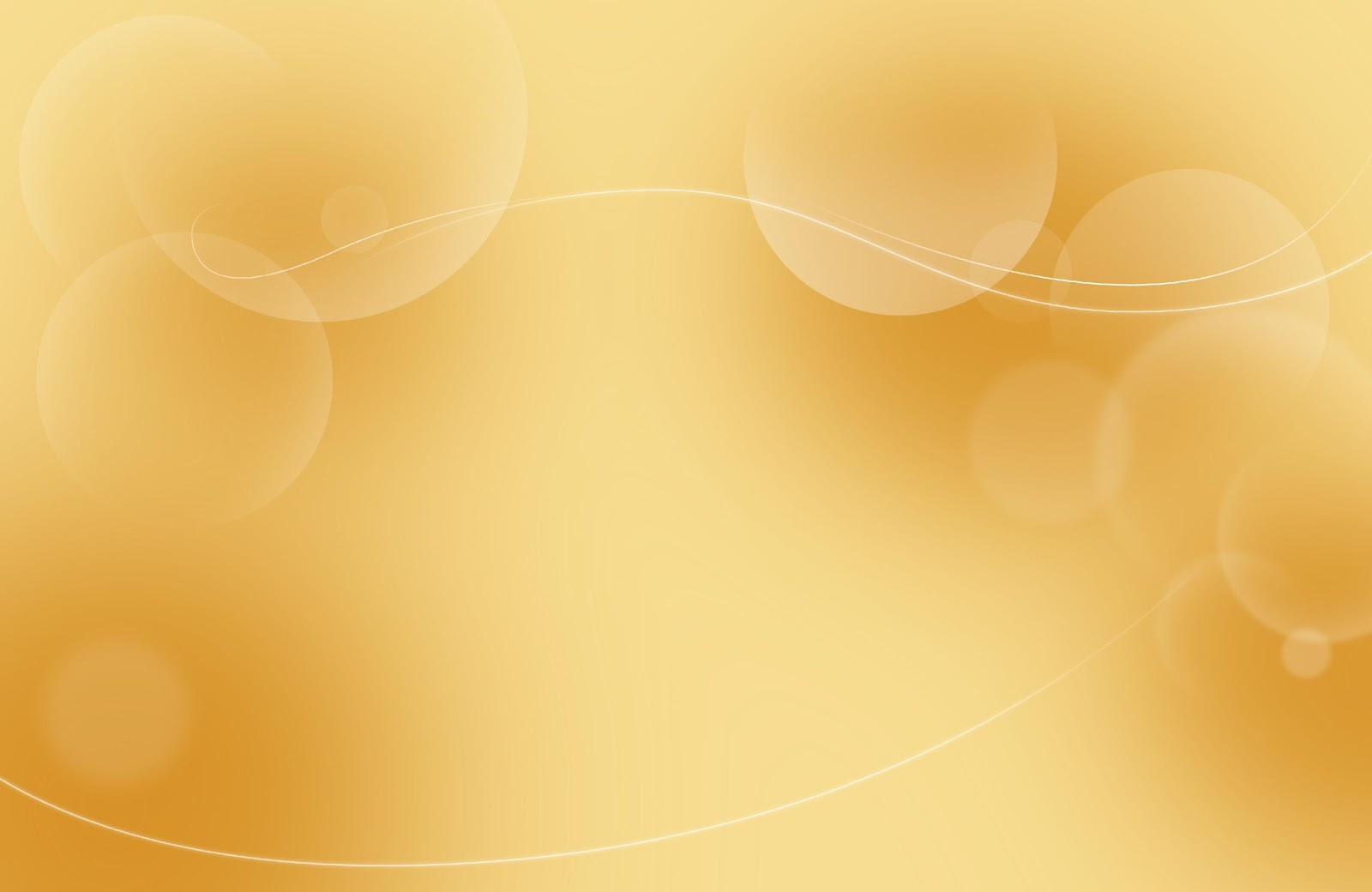 Система оповещения 
руководителей организаций и учреждений ЗАТО Северск, 
в том числе при установлении уровня террористической опасности
Номера телефонов, с которых производится оповещение:
+7 (913) 872-72-59
+7 (913) 843-11-12
ВАЖНО. Указанные телефоны не имеют обратной связи. Поэтому звонить, писать сообщения на указанные телефоны не нужно!!!

Телефоны ЕДДС ЗАТО Северск: 
112 (многоканальный)
(3823) 776-112
+7-913-825-06-03
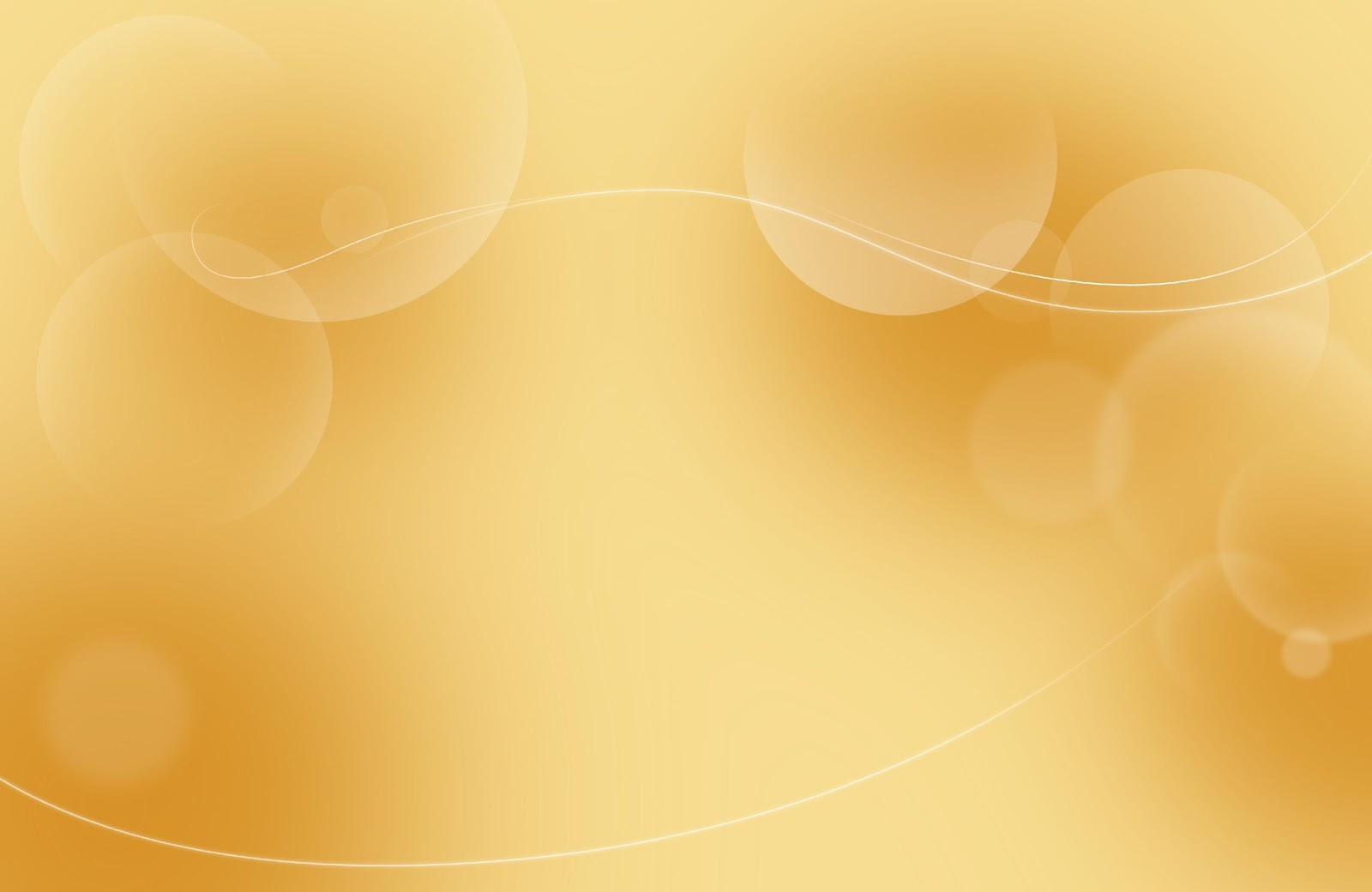 МЕТОДИЧЕСКИЕ РЕКОМЕНДАЦИИ
по действиям руководителей (собственников) потенциальныхобъектов террористических посягательств при установлении уровней террористической опасности
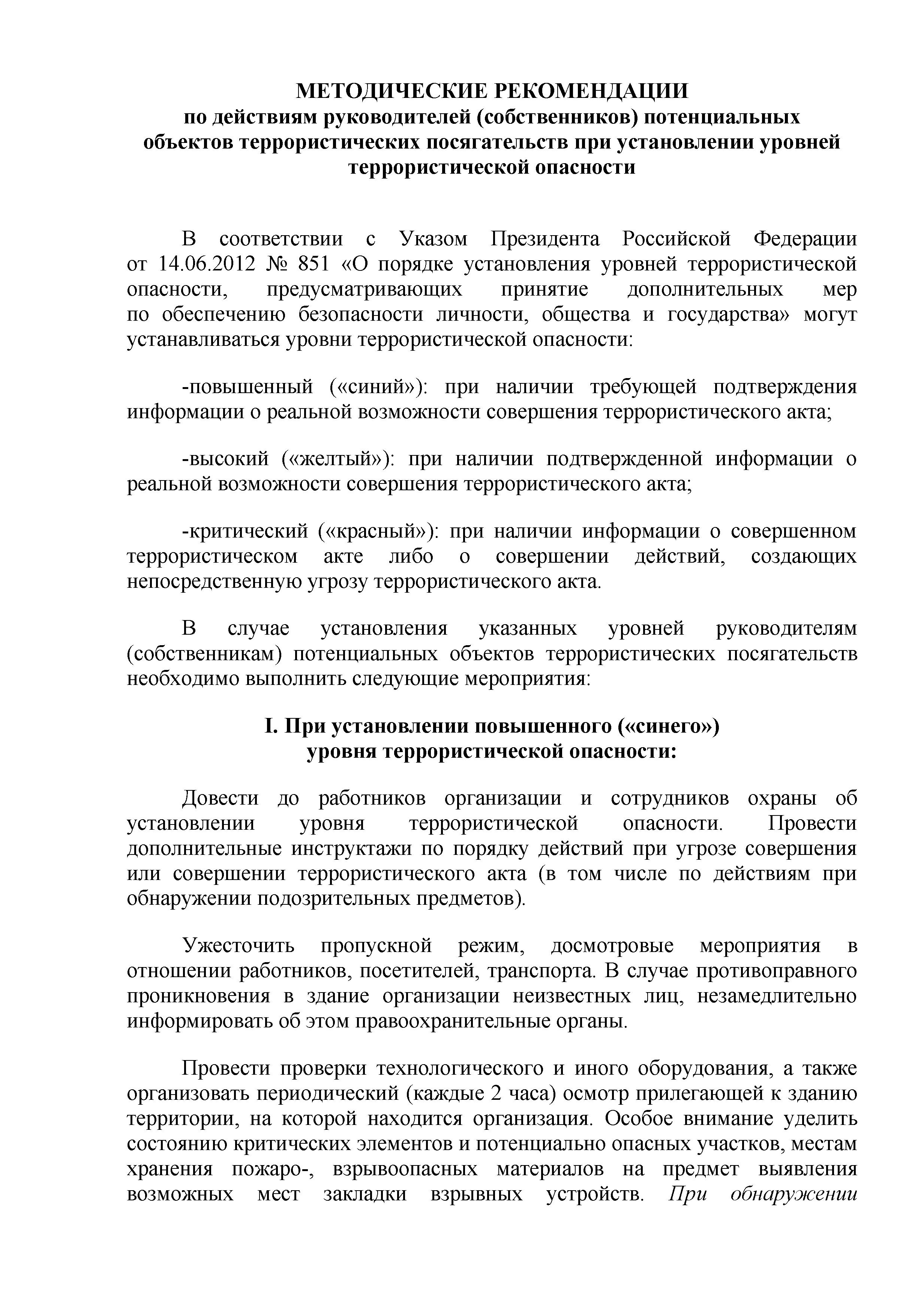 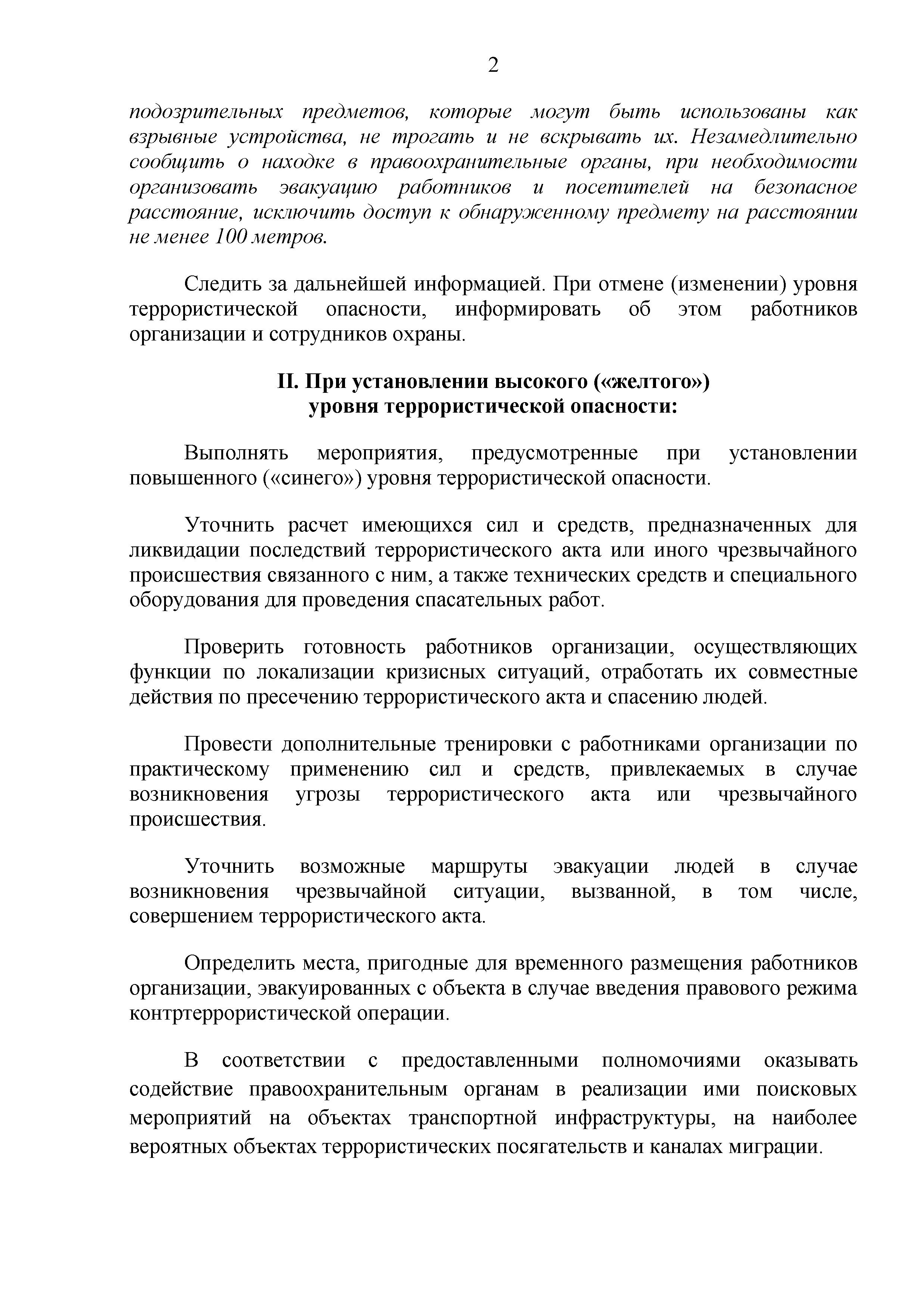 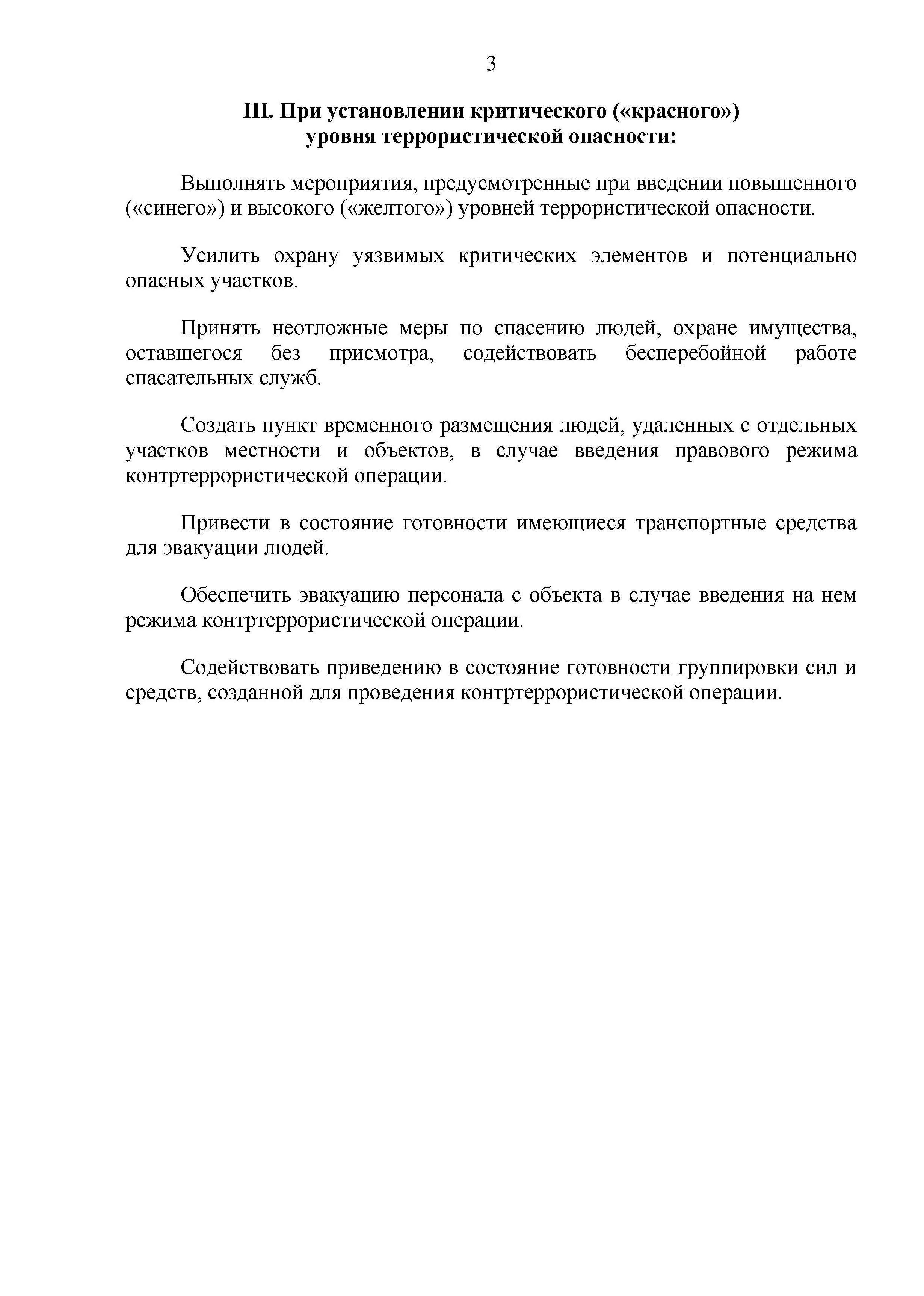 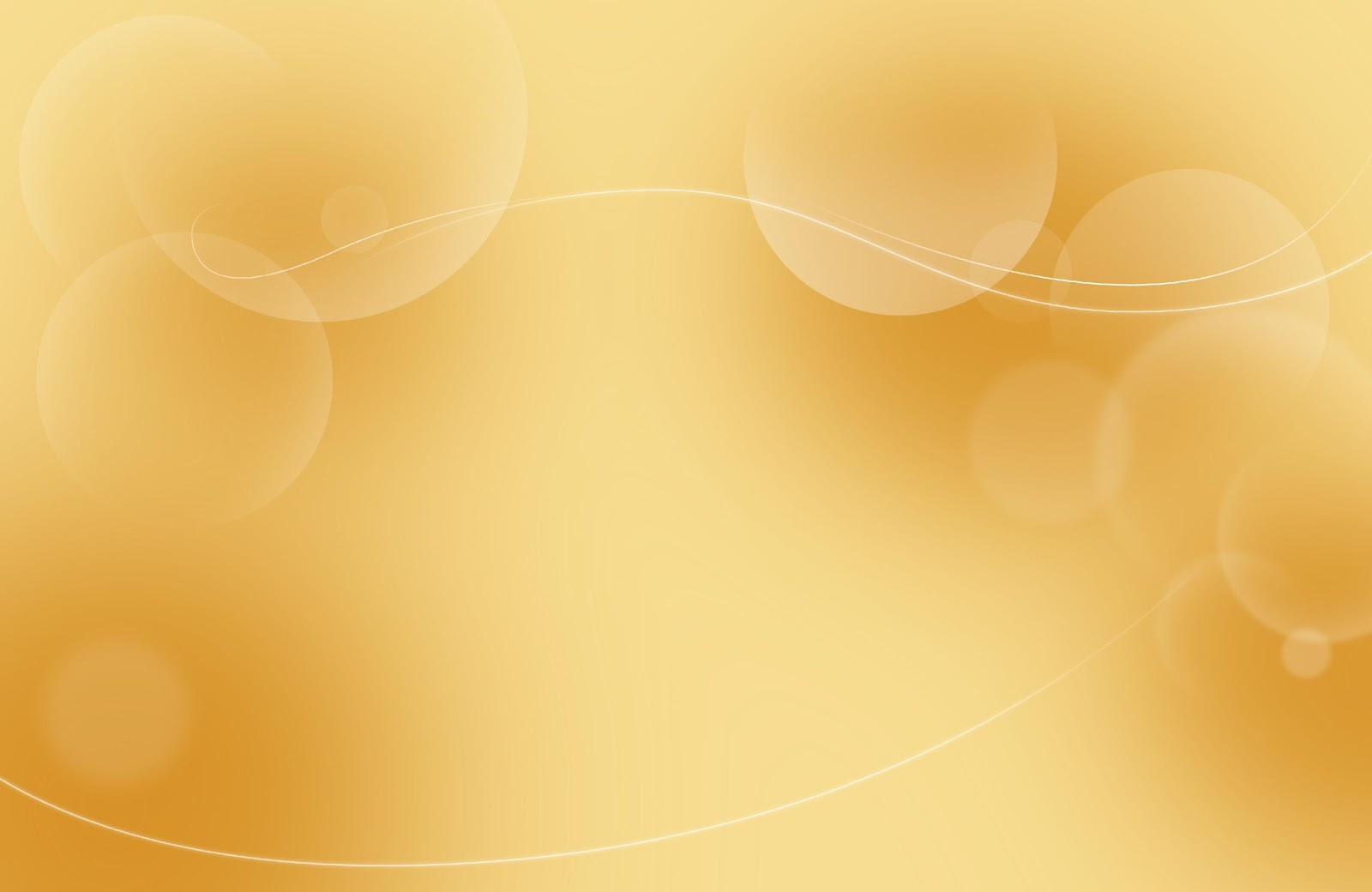 Действия руководителя при установлении 
повышенного («синего») уровня террористической опасности 
 довести до работников организации и сотрудников охраны информацию об установлении уровня террористической опасности. Провести дополнительные инструктажи по порядку действий при угрозе совершения или совершении террористического акта (в том числе по действиям при обнаружении подозрительных предметов).
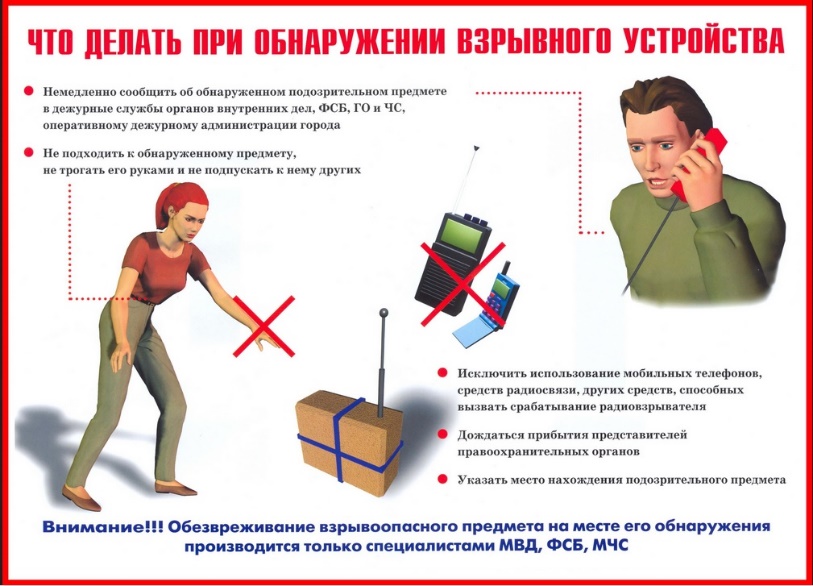 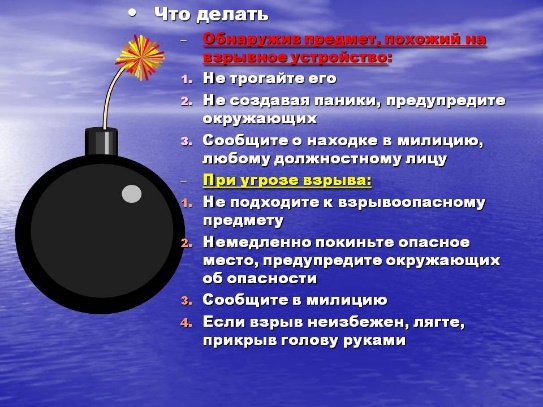 6
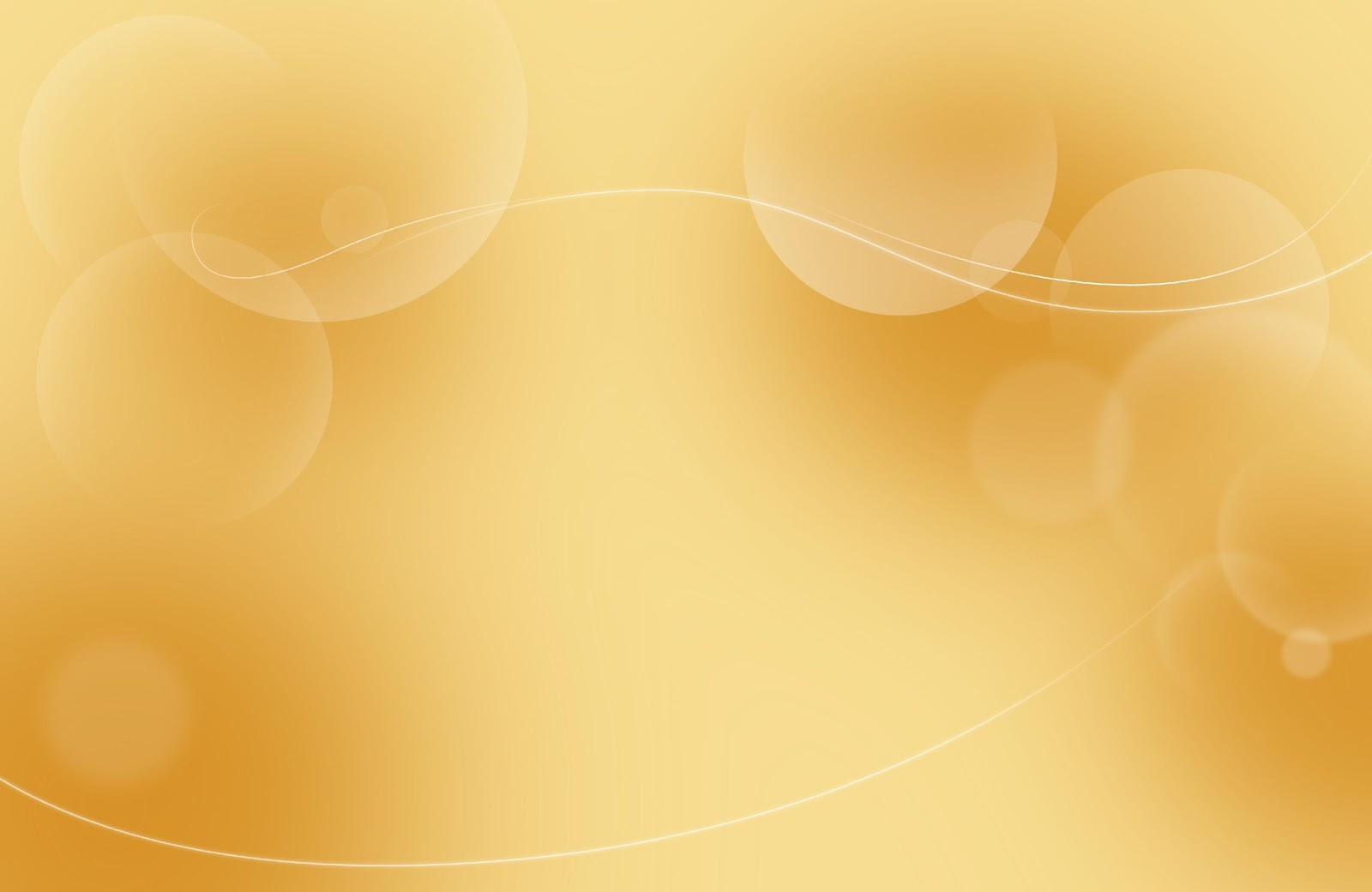 Действия руководителя при установлении 
повышенного («синего») уровня террористической опасности 
 ужесточить пропускной режим, досмотровые мероприятия в отношении работников, посетителей, транспорта. В случае противоправного проникновения в здание организации неизвестных лиц, незамедлительно информировать об этом правоохранительные органы.
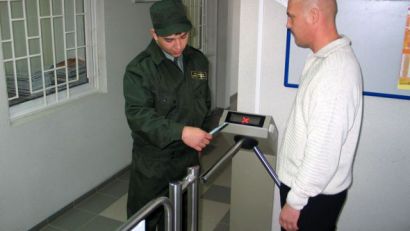 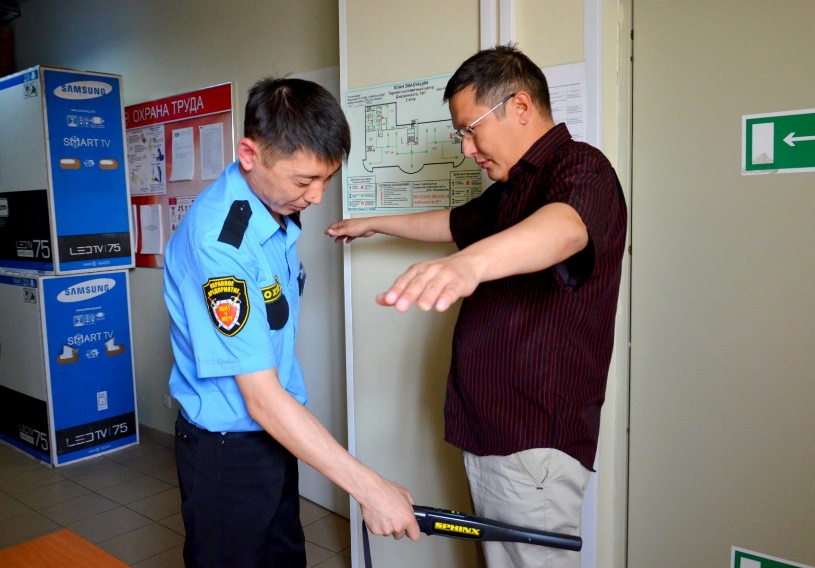 7
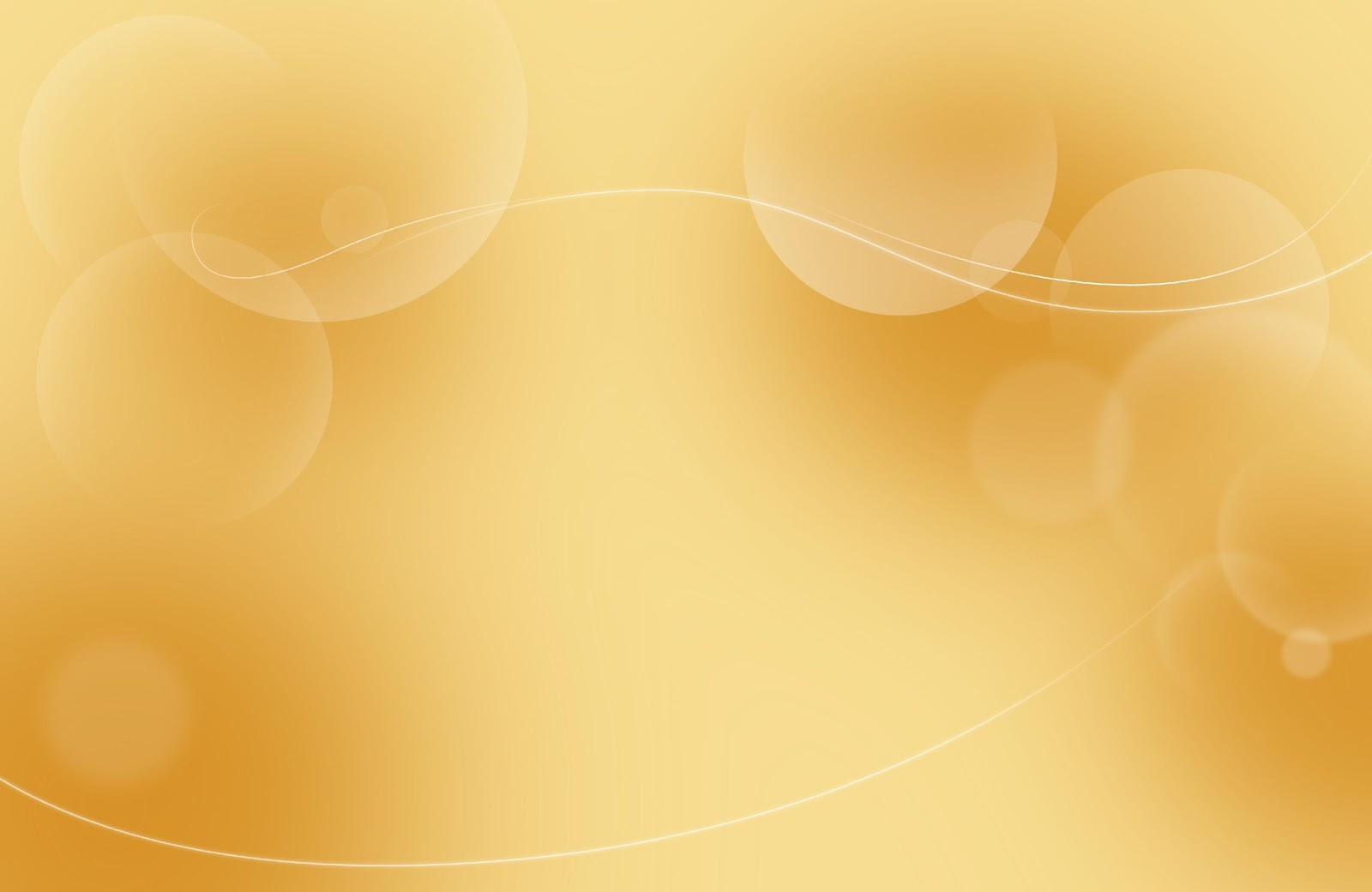 Действия руководителя при установлении 
повышенного («синего») уровня террористической опасности 
 организовать проверки технологического и иного оборудования, а также периодический (каждые 2 часа) осмотр прилегающей к зданию территории, на которой находится организация. Особое внимание уделить состоянию критических элементов и потенциально опасных участков, местам хранения пожаро-, взрывоопасных материалов на предмет выявления возможных мест закладки взрывных устройств.
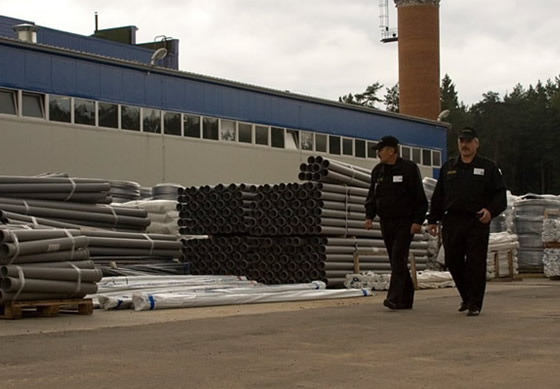 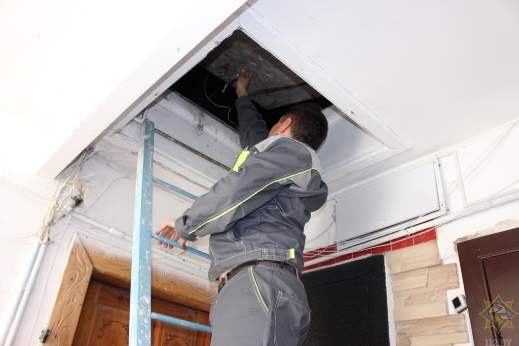 8
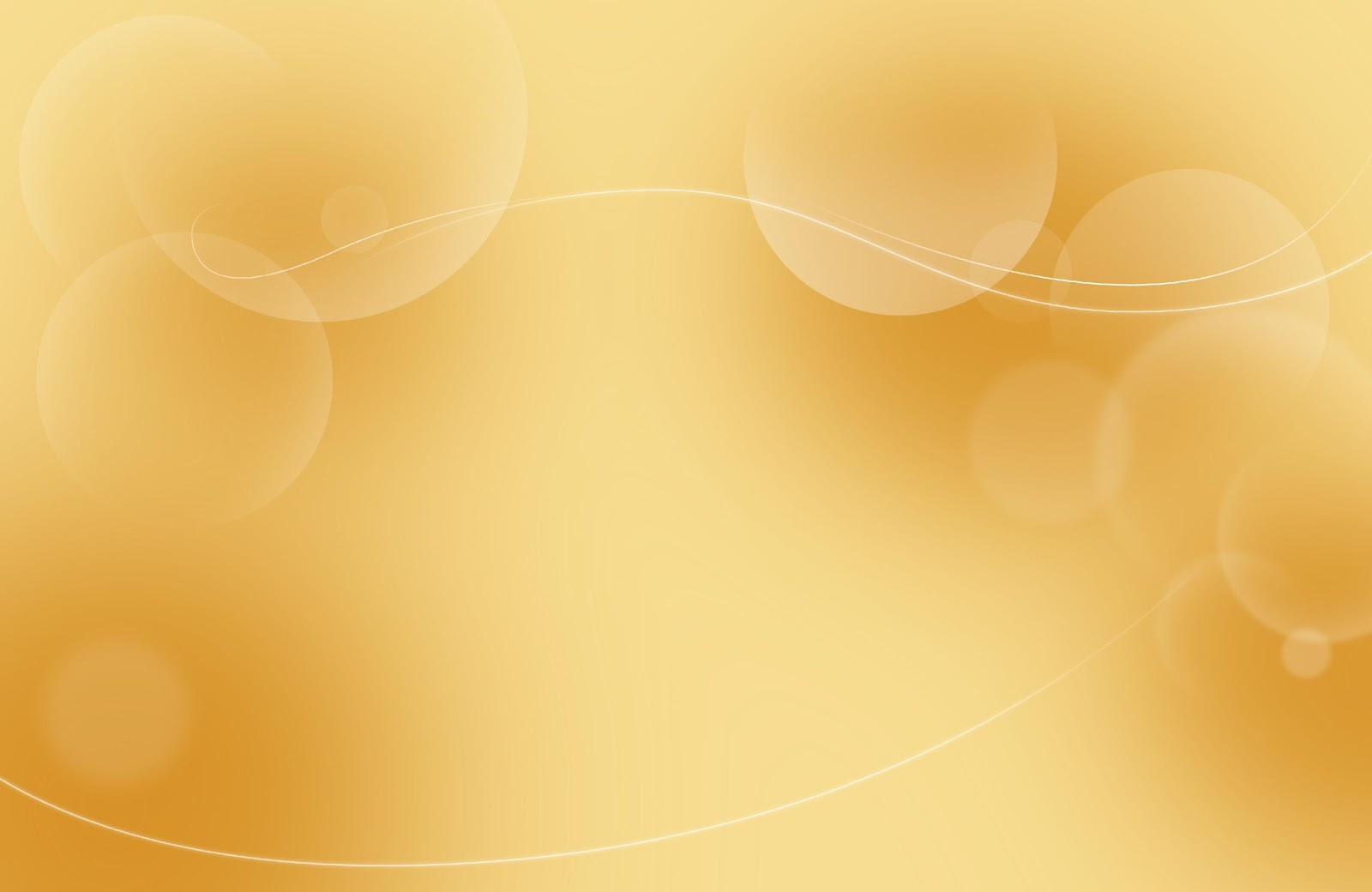 Действия руководителя при установлении 
повышенного («синего») уровня террористической опасности 
ВАЖНО: При обнаружении подозрительных предметов, которые могут быть использованы как взрывные устройства, не трогать и не вскрывать их. Незамедлительно сообщить о находке в правоохранительные органы, при необходимости организовать эвакуацию работников и посетителей на безопасное расстояние, исключить доступ к обнаруженному предмету.
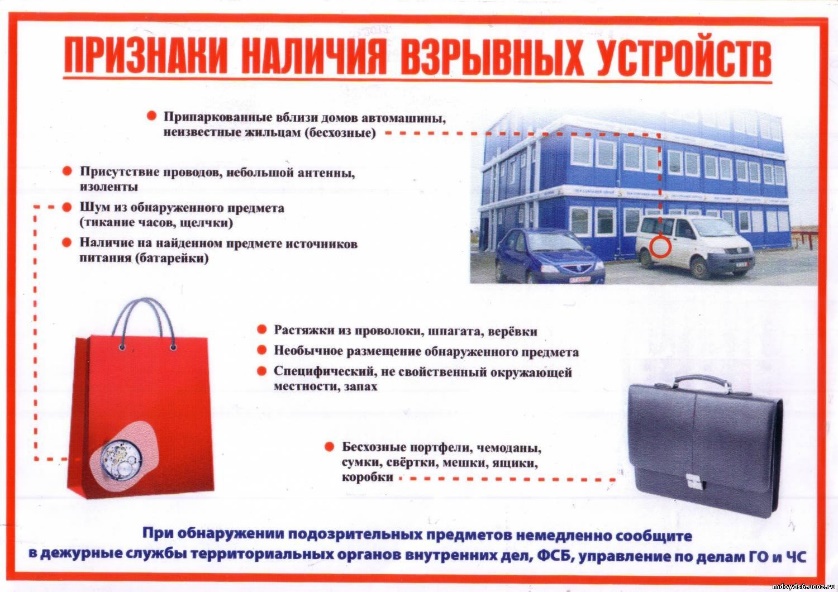 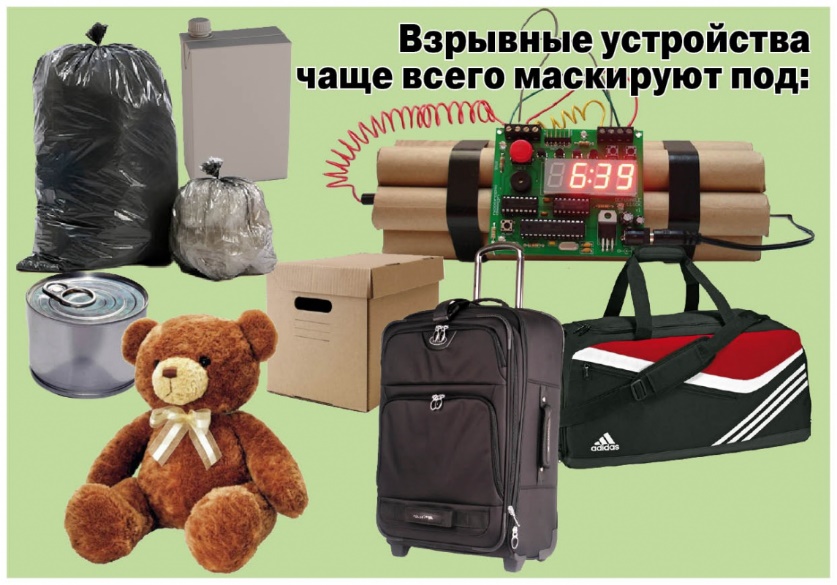 9
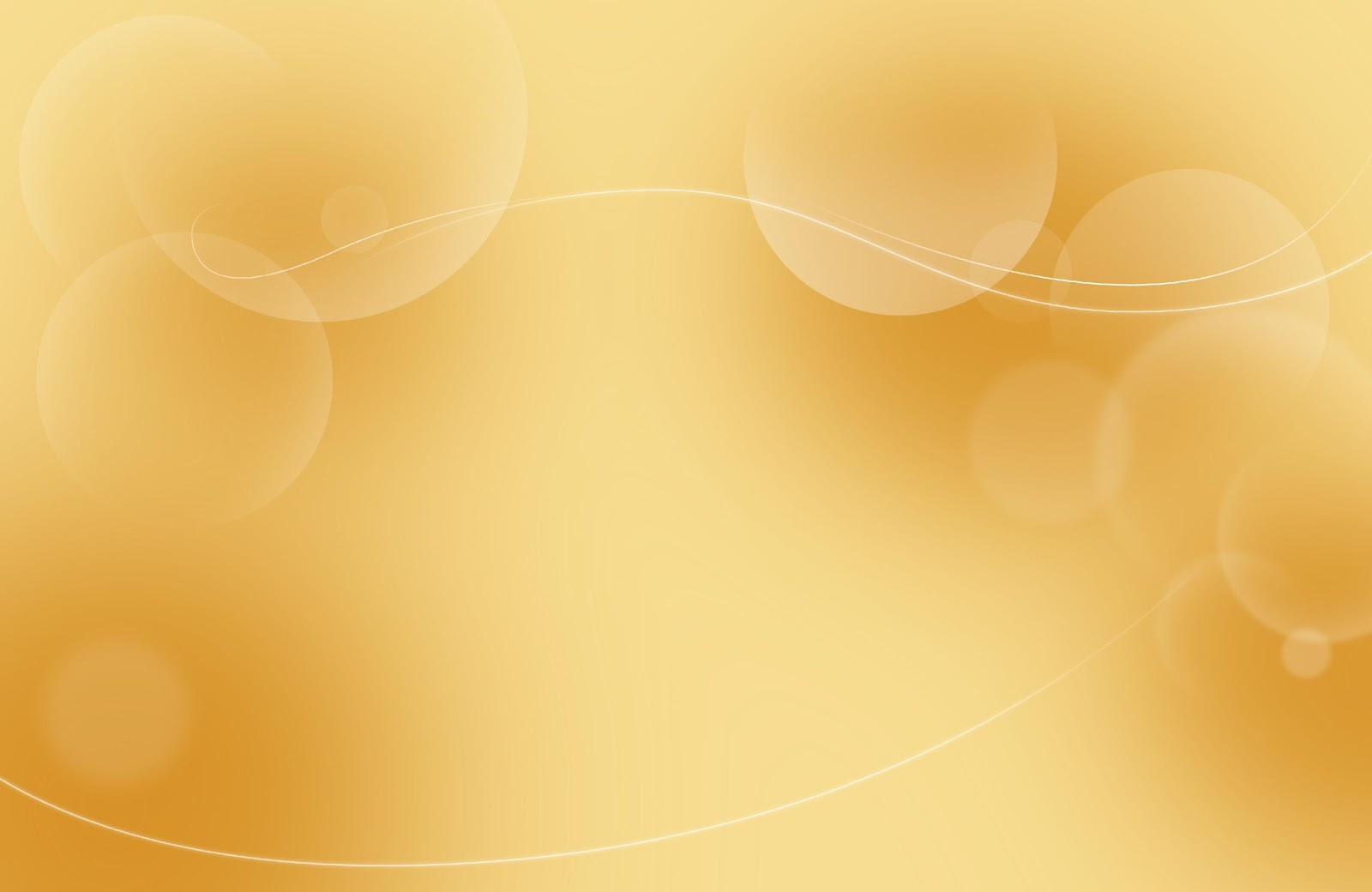 Действия руководителя при установлении 
повышенного («синего») уровня террористической опасности 
 
следить за дальнейшей информацией:
- на официальном сайте Администрации
  Томской области (https://www.tomsk.gov.ru);

на официальном сайте Администрации
    ЗАТО Северск (https://зато-северск.рф);

в средствах массовой информации 
    (телевидение, радио, газеты).


При отмене (изменении) уровня террористической опасности информировать об этом работников организации и сотрудников охраны.
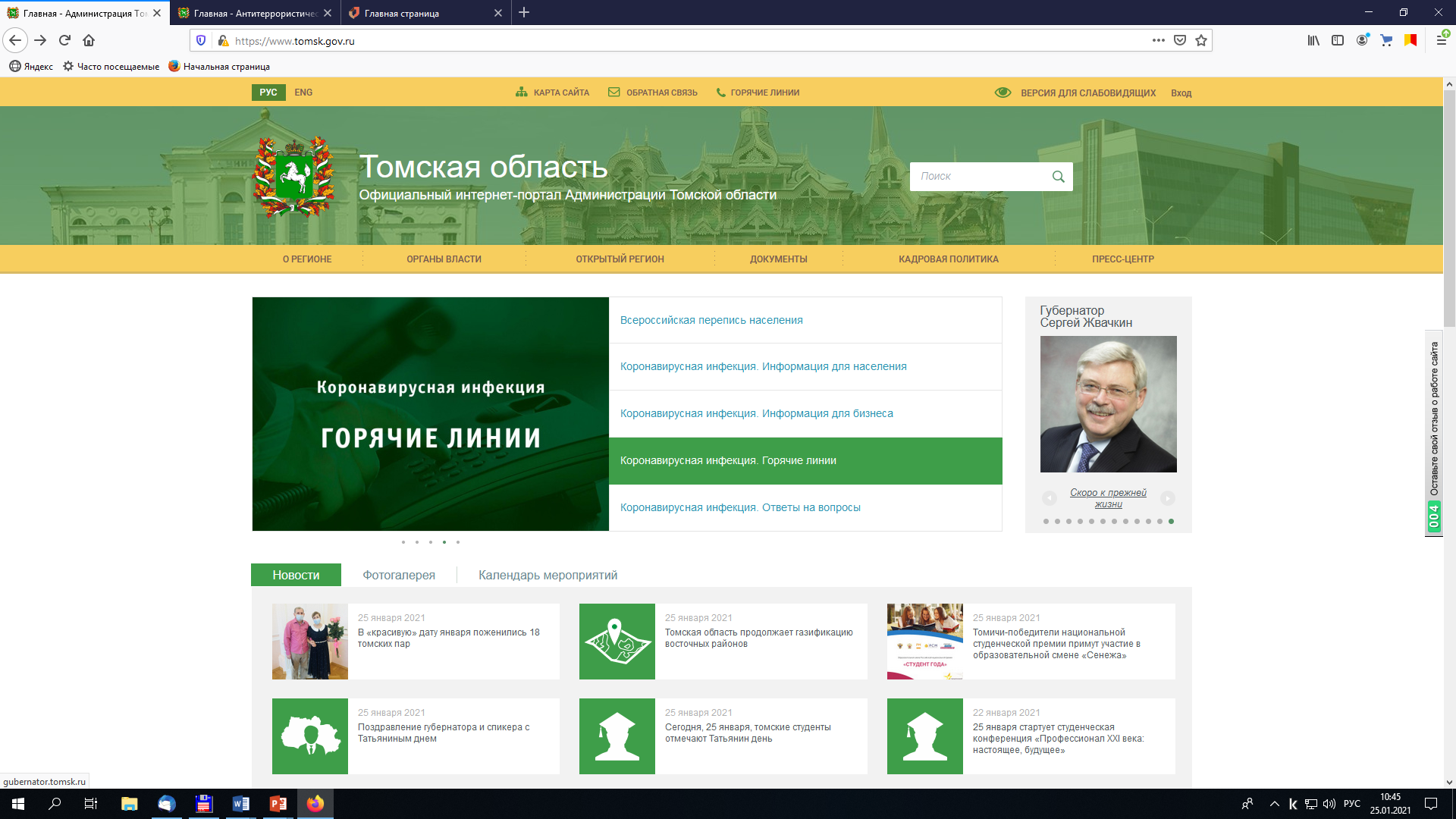 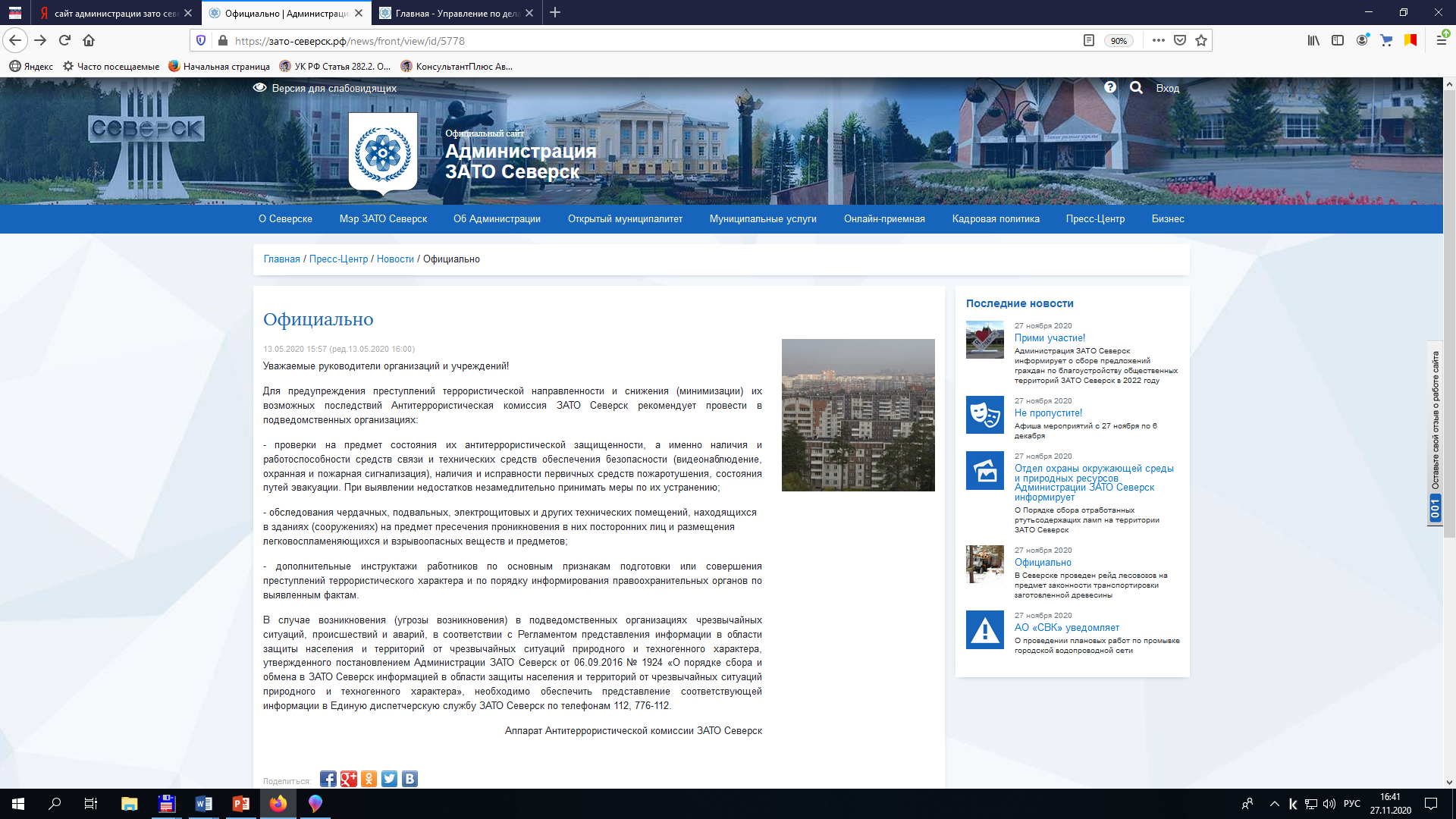 10
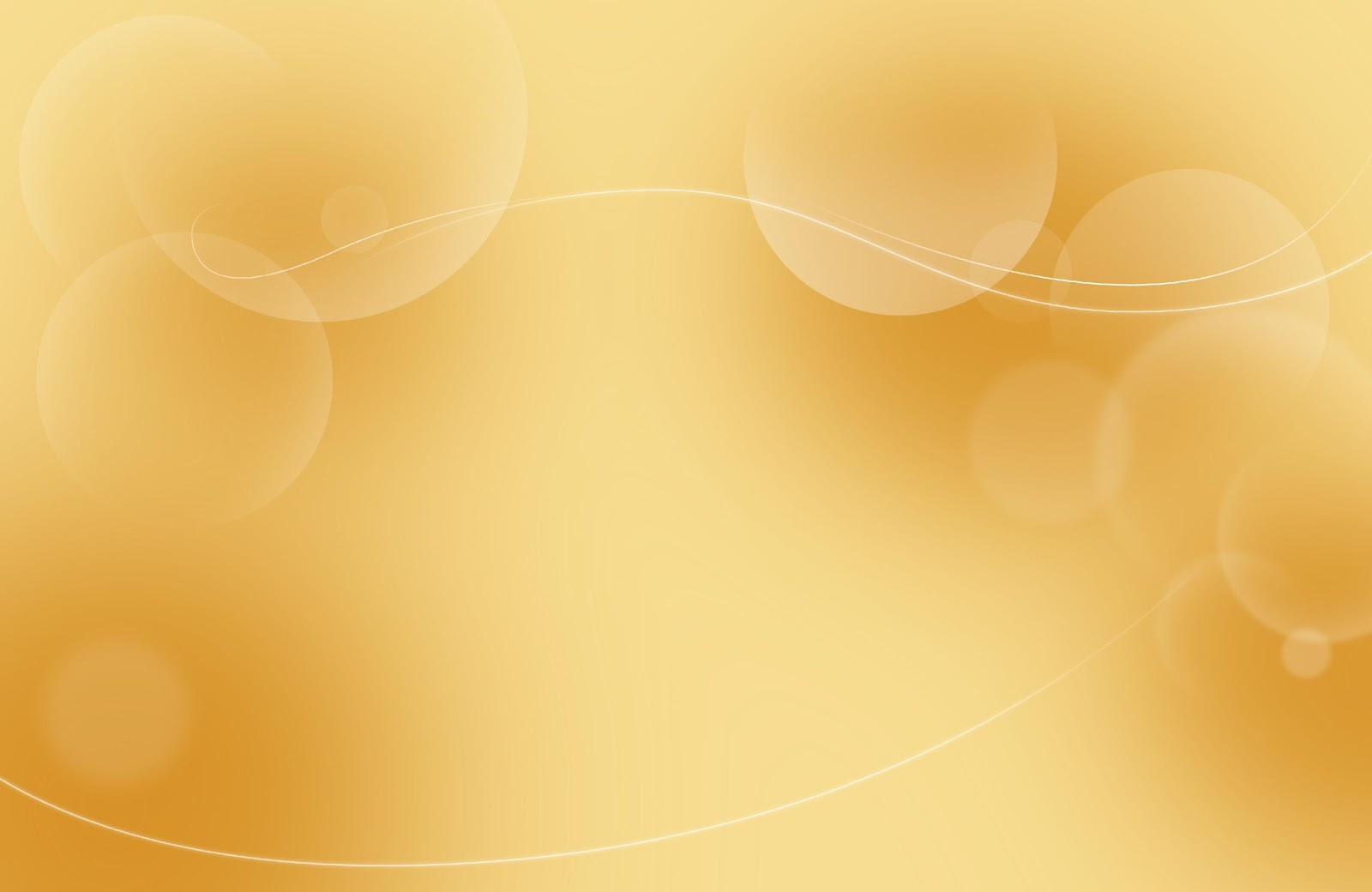 Действия руководителя при установлении 
высокого («желтого») уровня террористической опасности
выполнить мероприятия, предусмотренные при установлении повышенного («синего») уровня террористической опасности;

уточнить расчет имеющихся сил и средств, предназначенных для ликвидации последствий террористического акта или иного чрезвычайного происшествия связанного с ним, а также технических средств и специального оборудования для проведения спасательных работ;
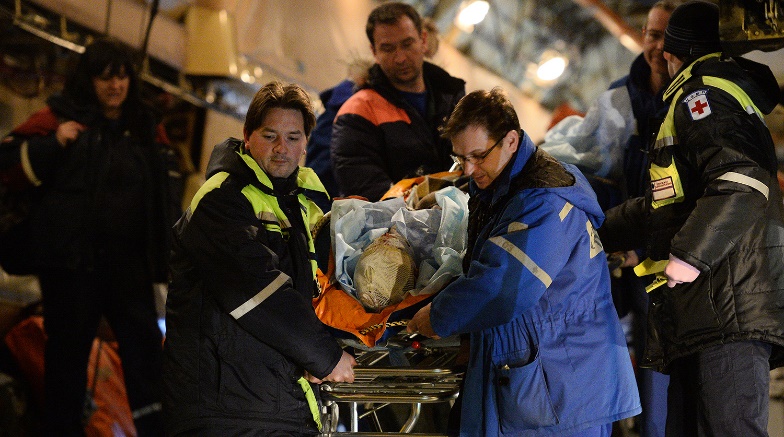 11
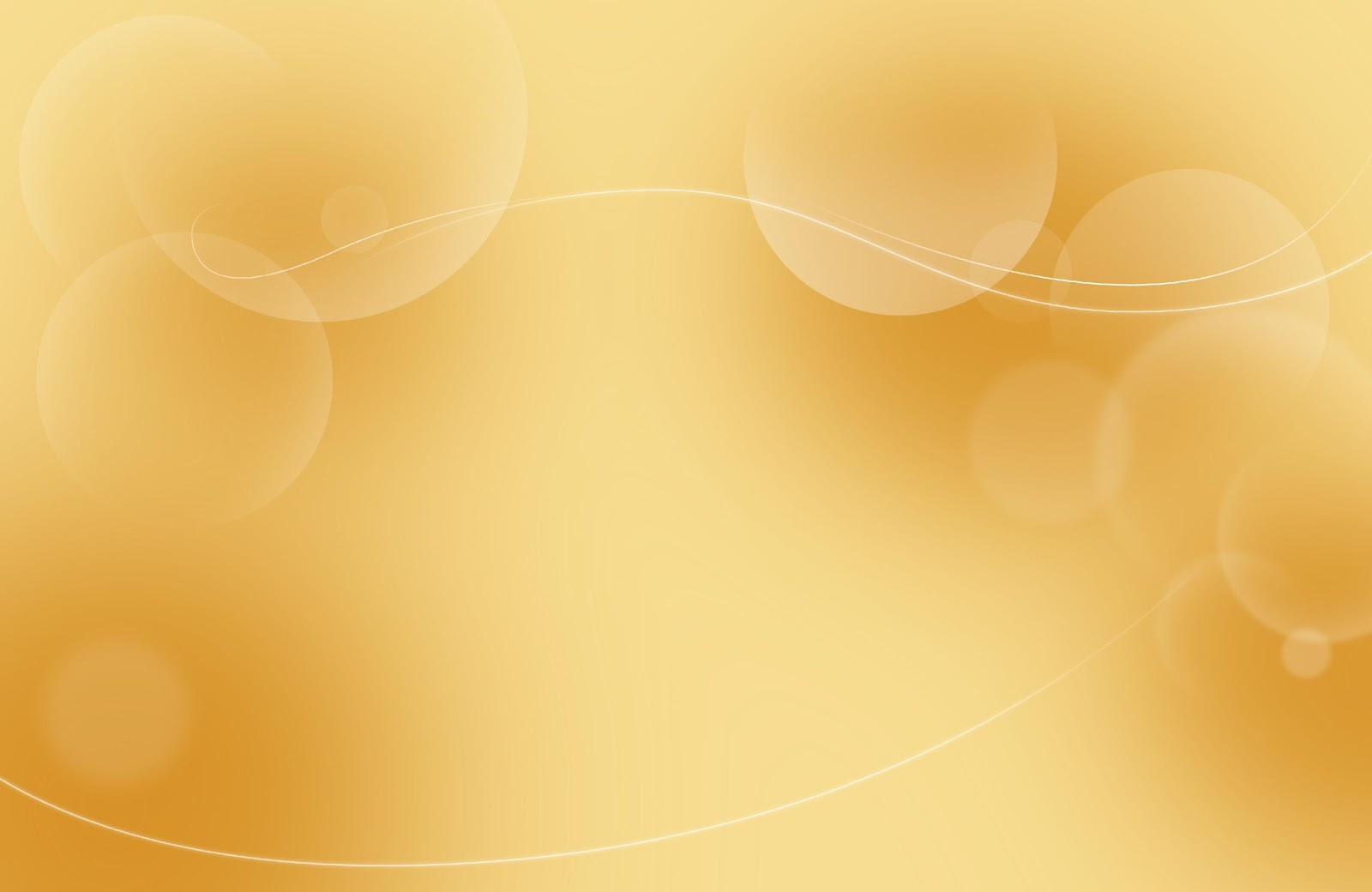 Действия руководителя при установлении 
высокого («желтого») уровня террористической опасности
проверить готовность работников организации, осуществляющих функции по локализации кризисных ситуаций, отработать их совместные действия по пресечению террористического акта и спасению людей. Провести дополнительные тренировки по практическому применению сил и средств, привлекаемых в случае возникновения угрозы террористического акта или чрезвычайного происшествия;
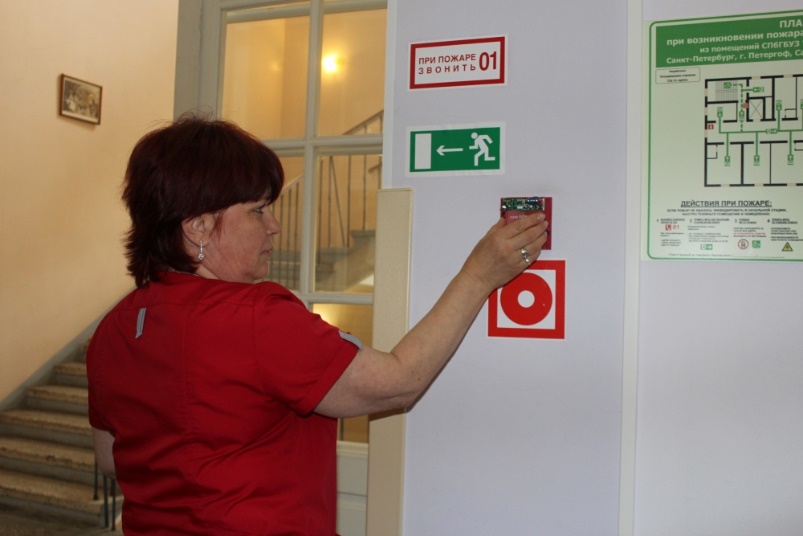 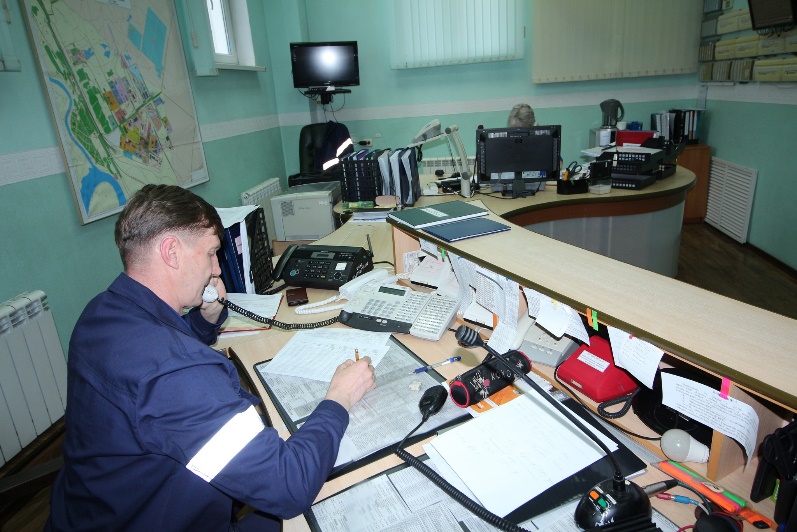 12
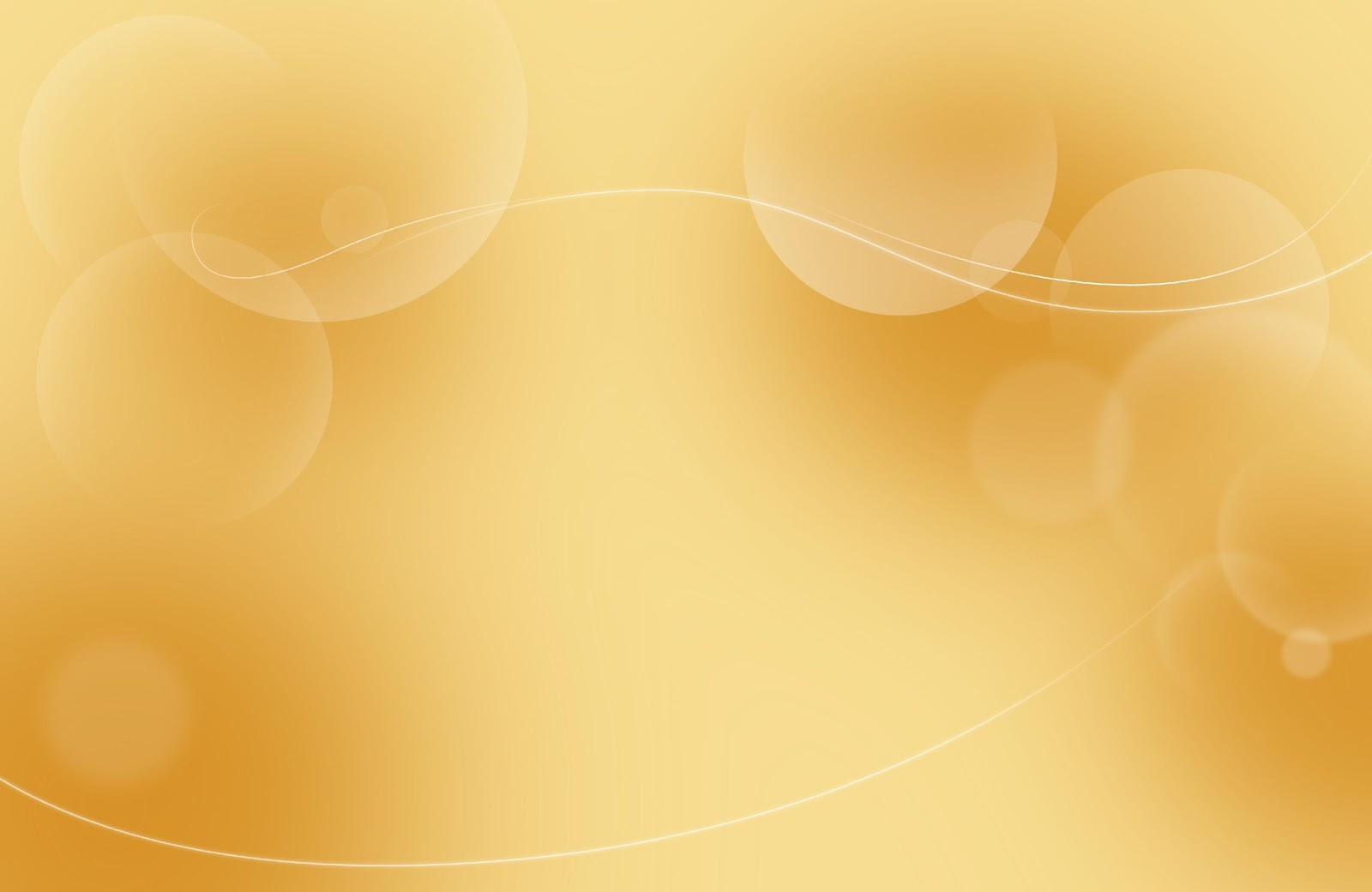 Действия руководителя при установлении 
высокого («желтого») уровня террористической опасности
уточнить возможные маршруты эвакуации людей в случае возникновения чрезвычайной ситуации, вызванной, в том числе, совершением террористического акта.  Определить места, пригодные для
временного размещения работников организации, эвакуированных с объекта в случае введения правового режима контртеррористической операции;
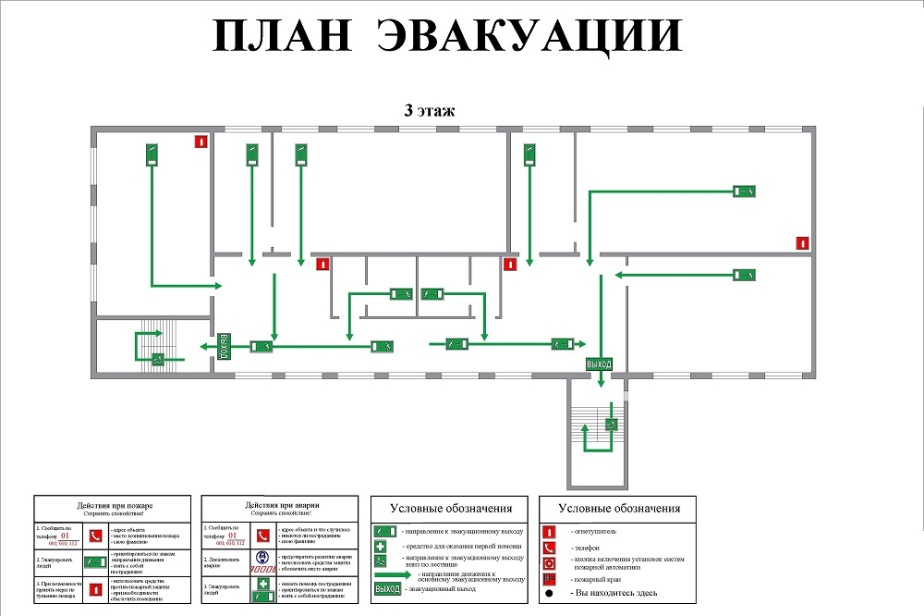 13
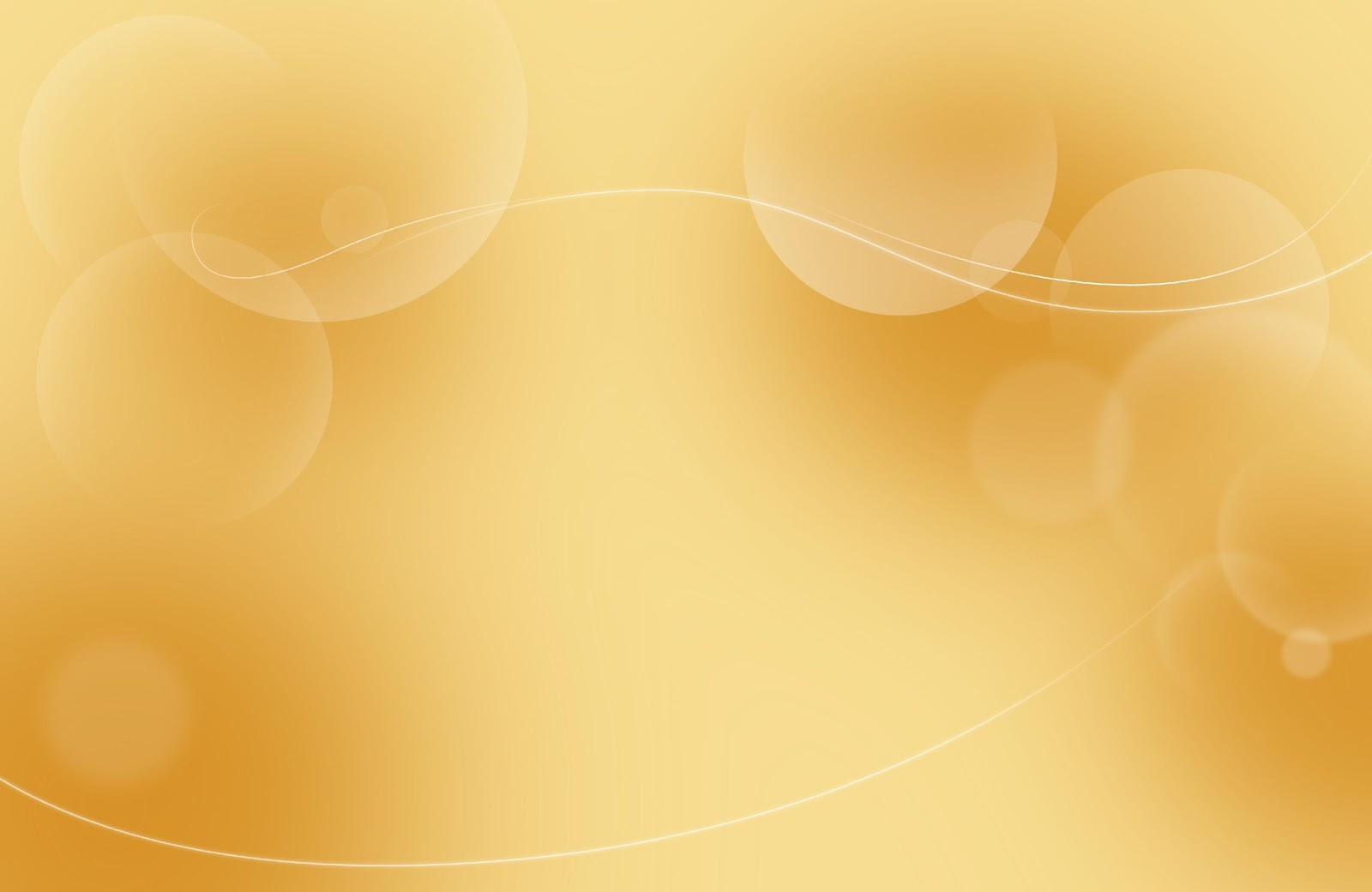 Действия руководителя при установлении 
высокого («желтого») уровня террористической опасности
в соответствии с предоставленными полномочиями оказывать содействие правоохранительным органам в реализации ими поисковых мероприятий;
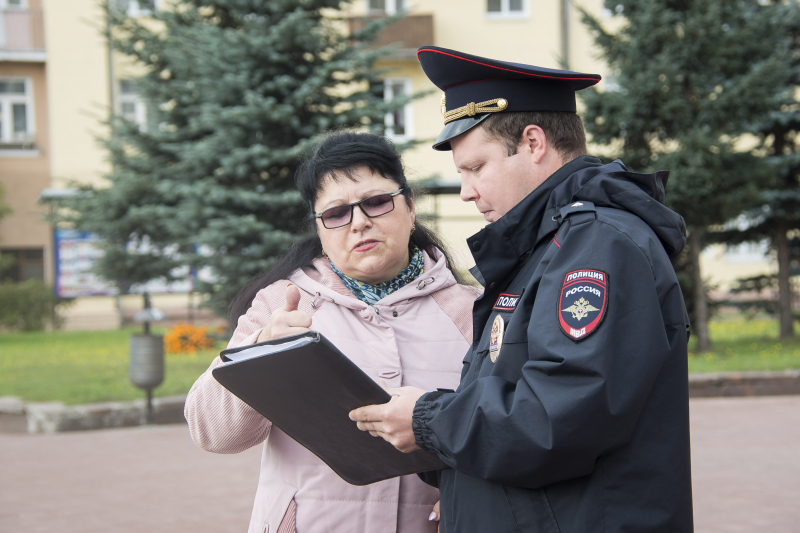 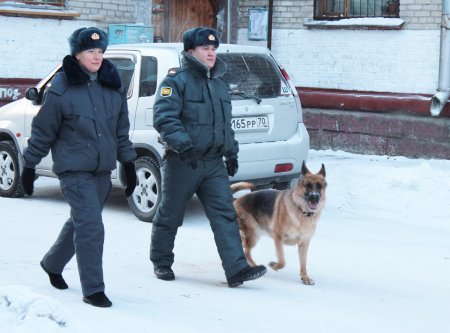 14
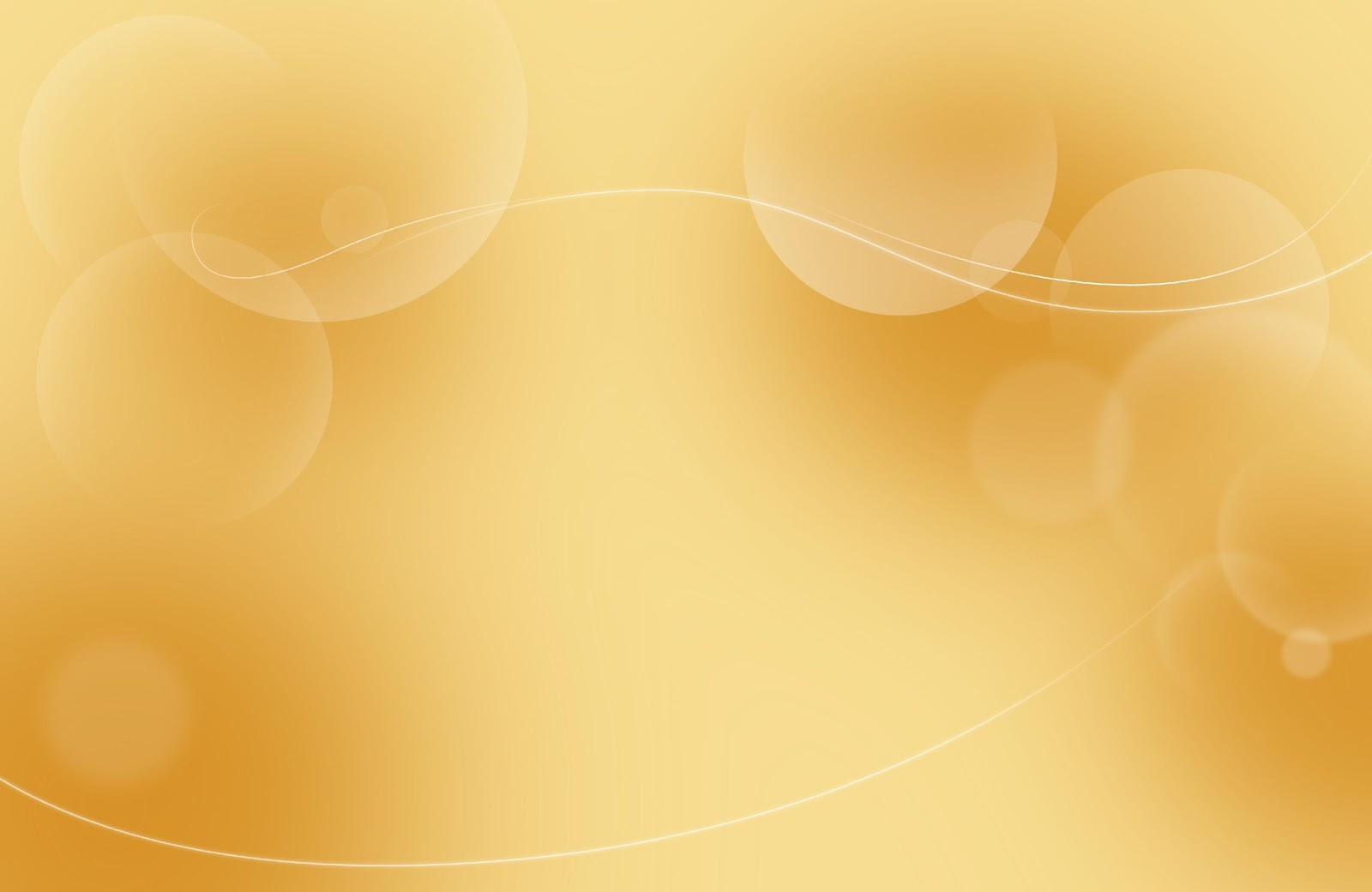 Действия руководителя при установлении 
критического («красного») уровня террористической опасности
выполнить мероприятия, предусмотренные при установлении повышенного («синего») и высокого («желтого») уровня террористической опасности.

усилить охрану уязвимых критических элементов и потенциально опасных участков.
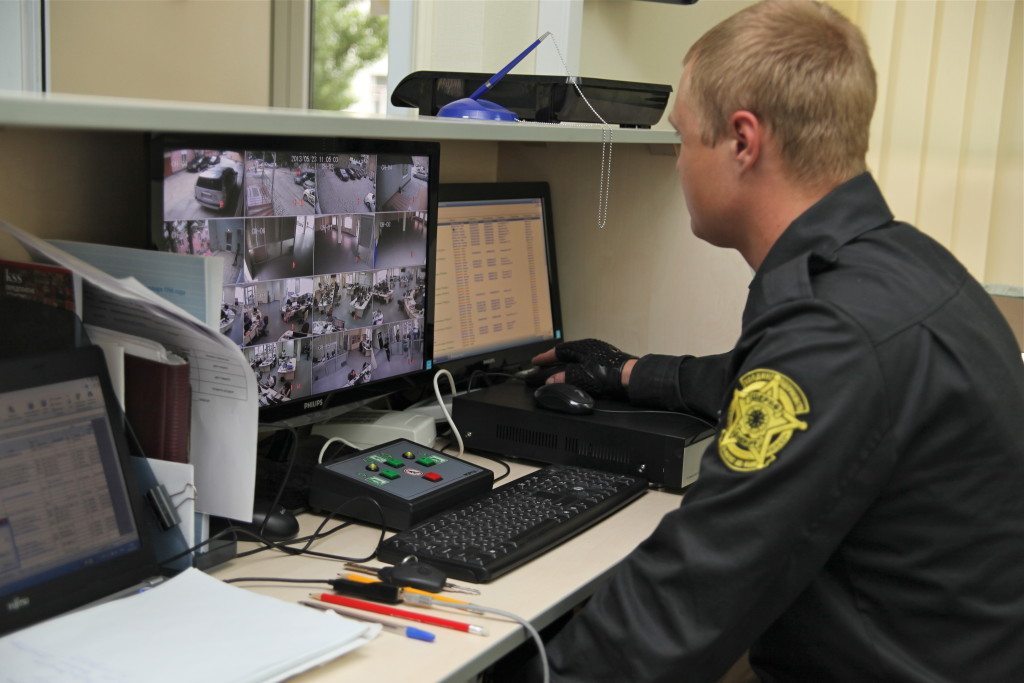 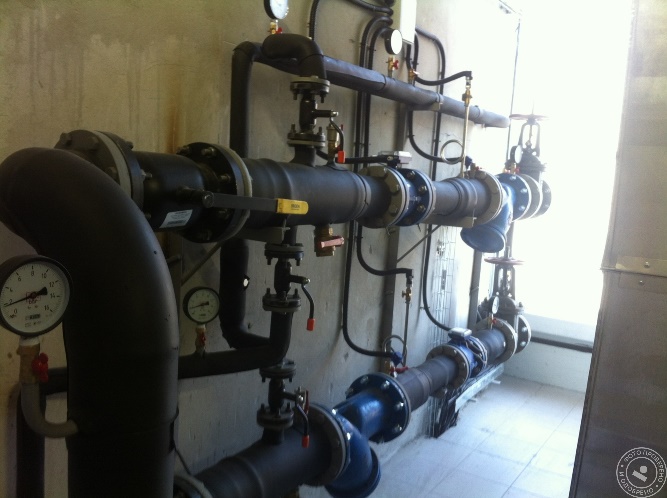 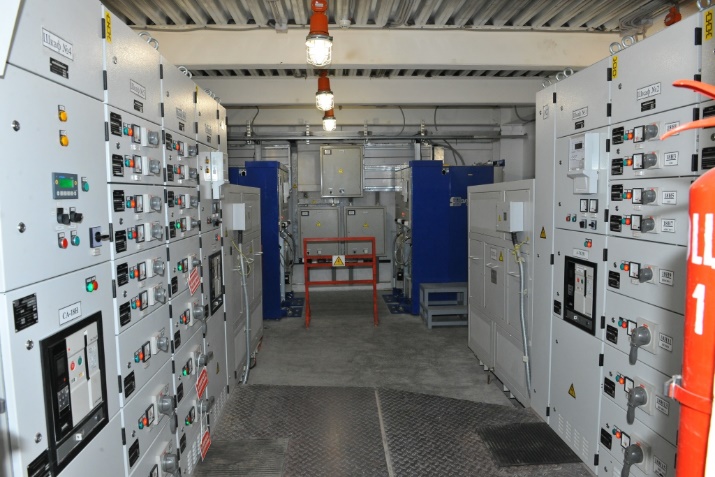 15
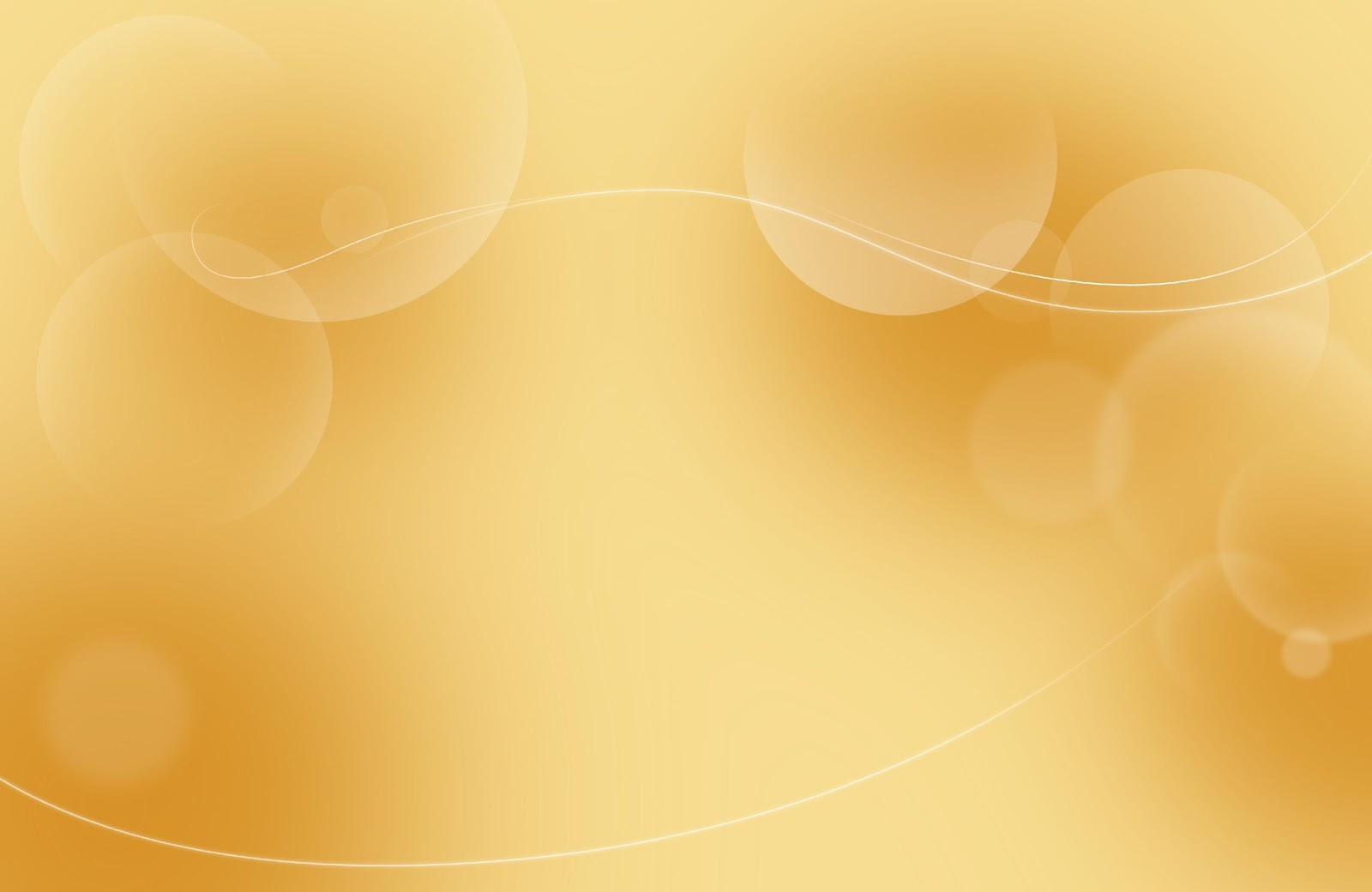 Действия руководителя при установлении 
критического («красного») уровня террористической опасности
принять неотложные меры по спасению людей, охране имущества, оставшегося без присмотра, содействовать бесперебойной работе спасательных служб. Обеспечить эвакуацию персонала с объекта в случае введения на нем режима контртеррористической операции;
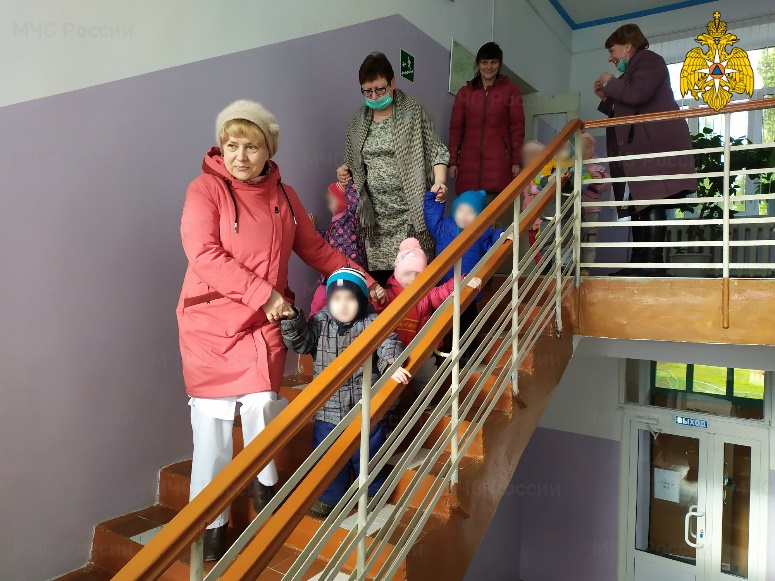 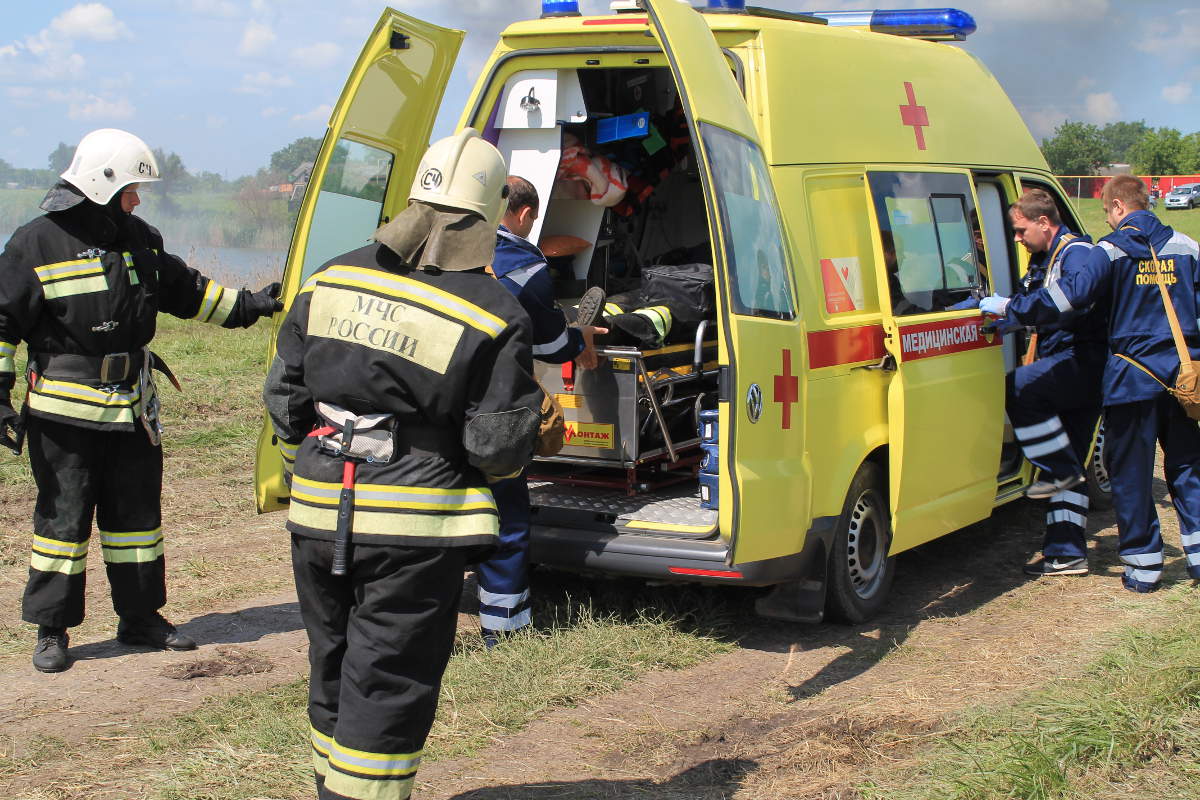 16
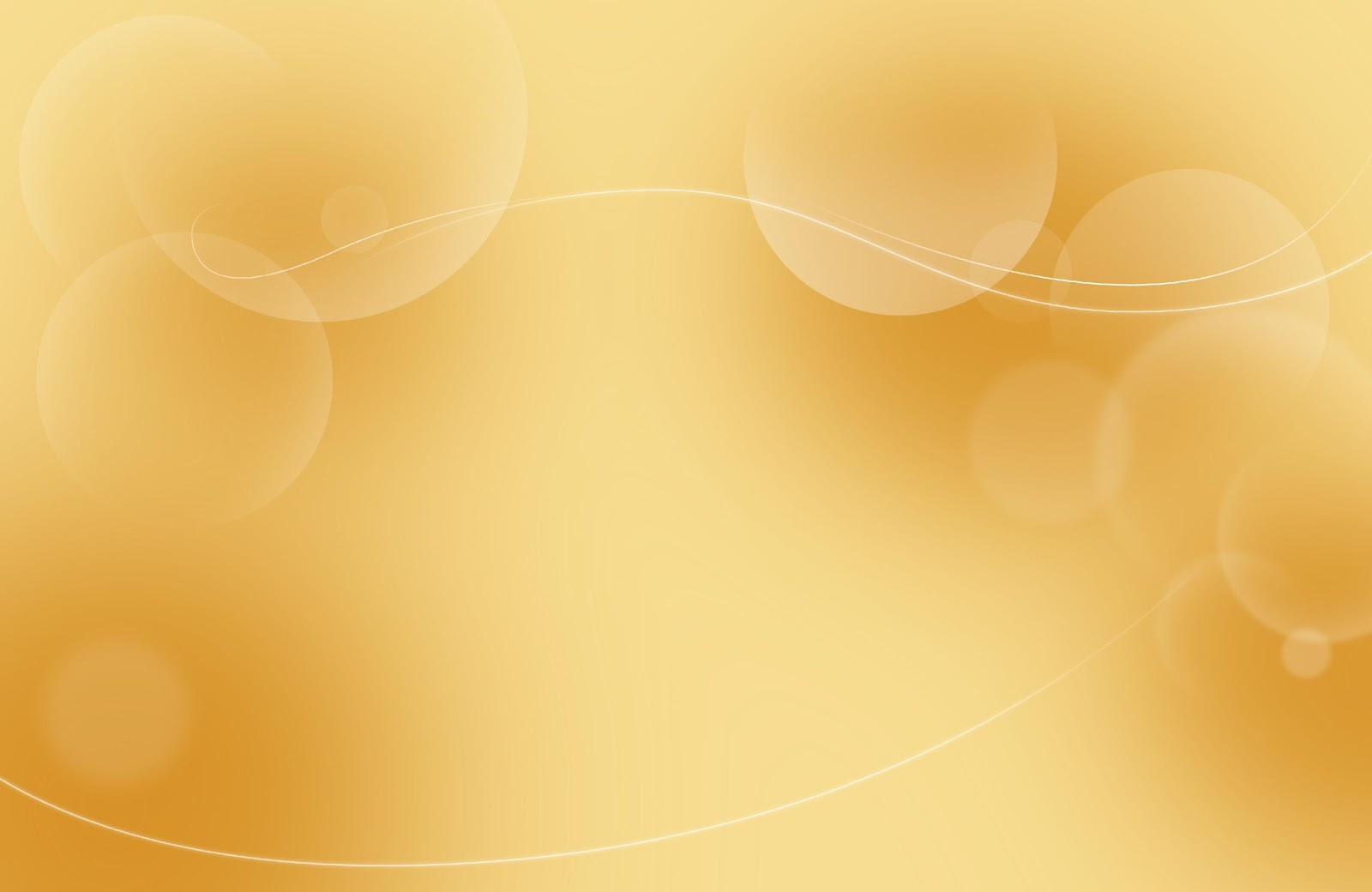 Действия руководителя при установлении 
критического («красного») уровня террористической опасности
содействовать приведению в состояние готовности группировки сил и средств, созданной для проведения контртеррористической операции;
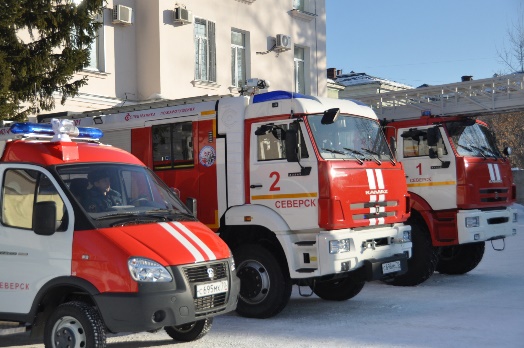 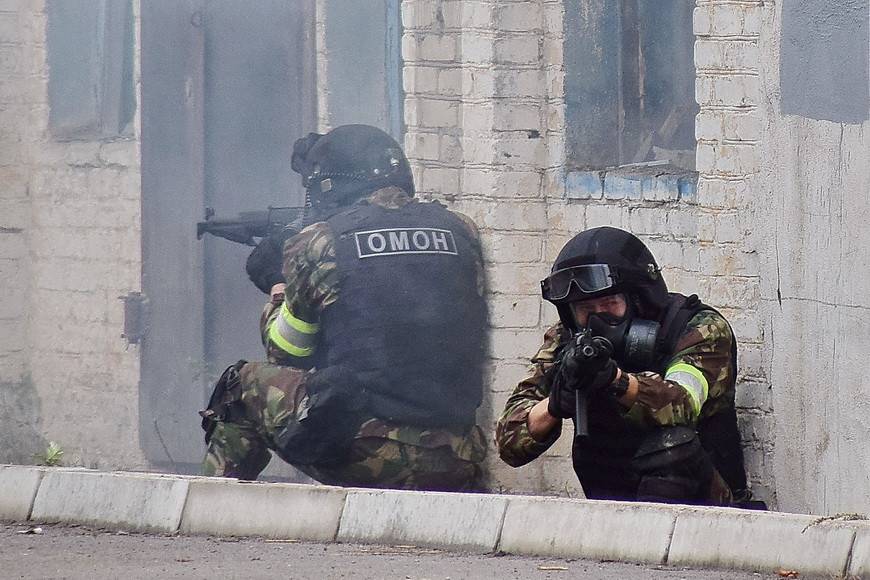 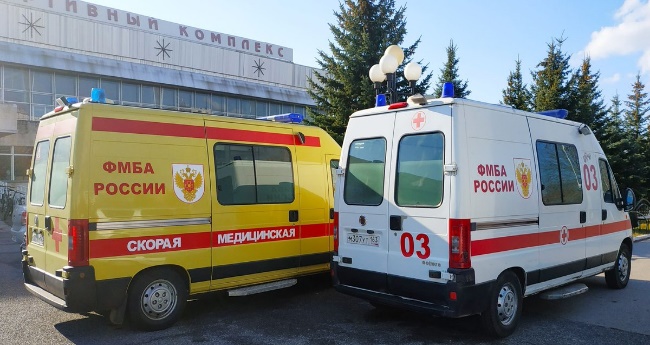 17
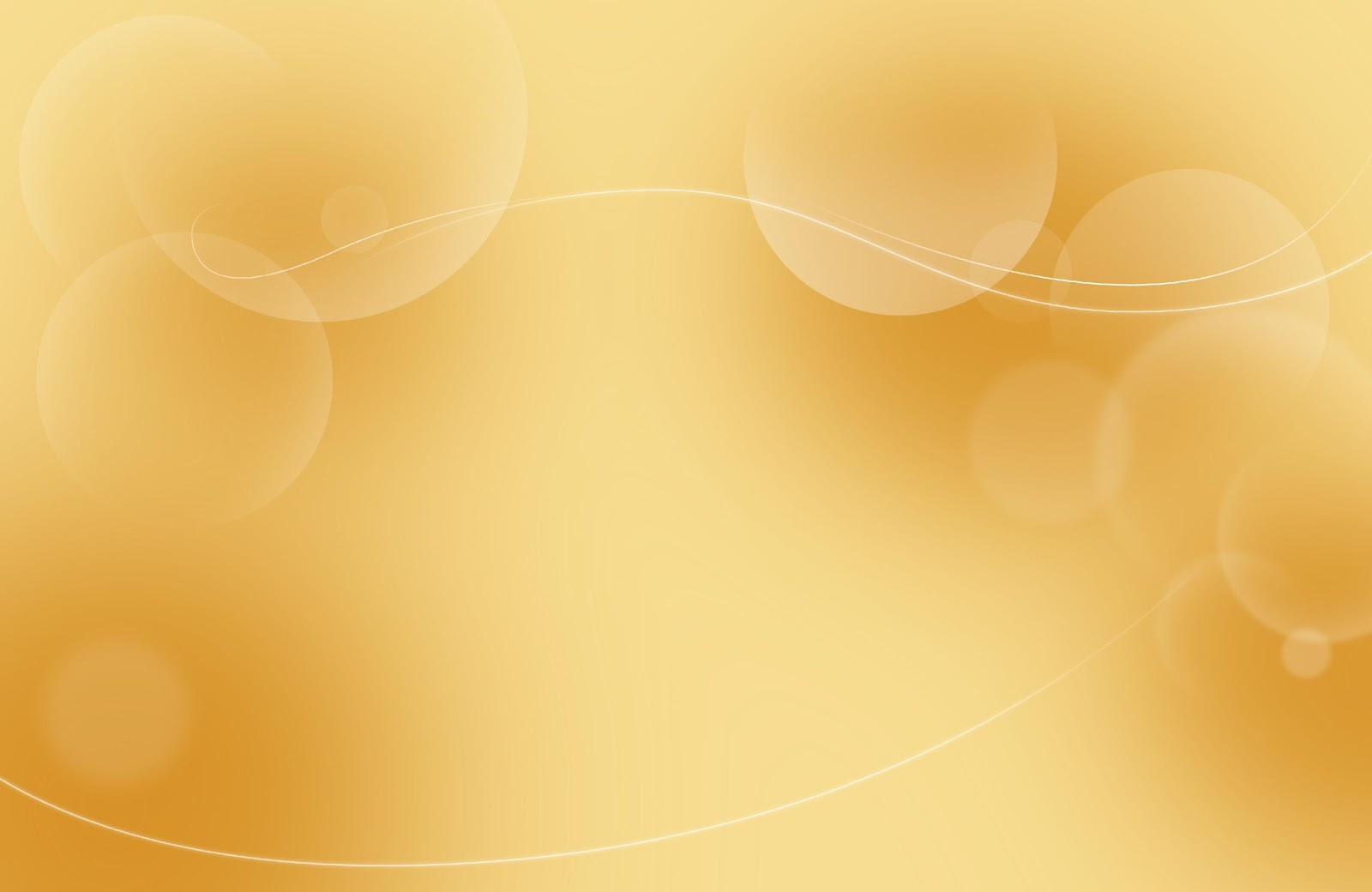 Действия руководителя при установлении 
критического («красного») уровня террористической опасности
в случае введения на отдельных участках местности (объектах) правового режима контртеррористической операции организовать развертывание пункта временного размещения людей, удаленных с указанных участков (объектов).
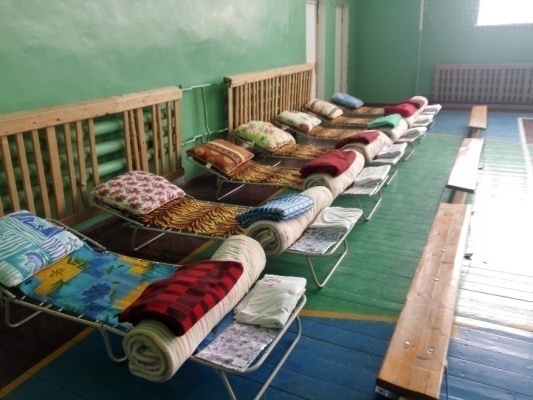 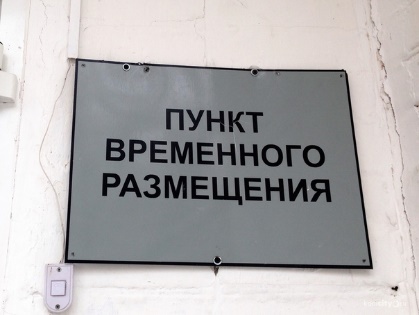 18
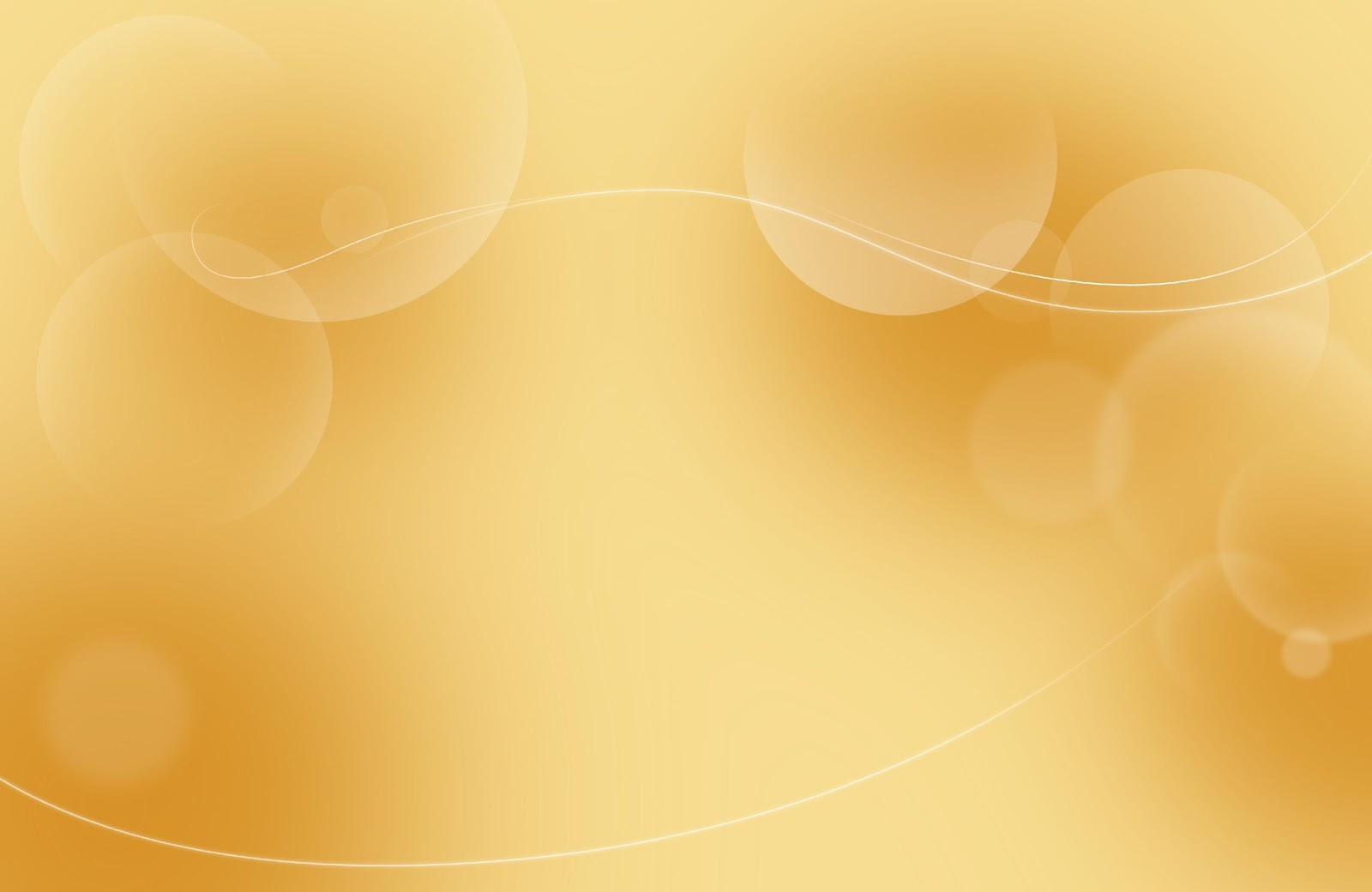 Официальный сайт Антитеррористической комиссии ЗАТО Северскhttps://атк.зато-северск.рф
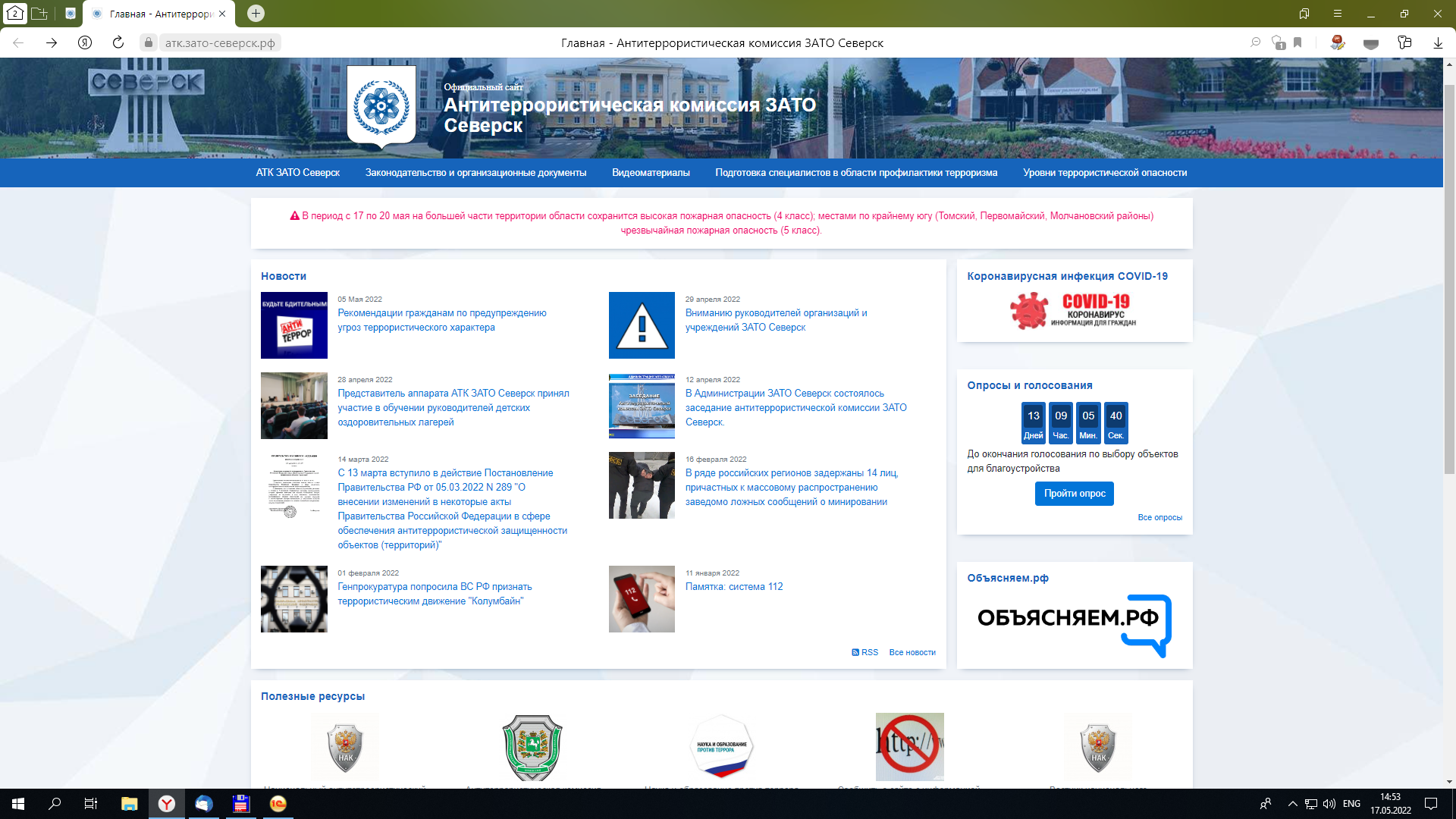 19
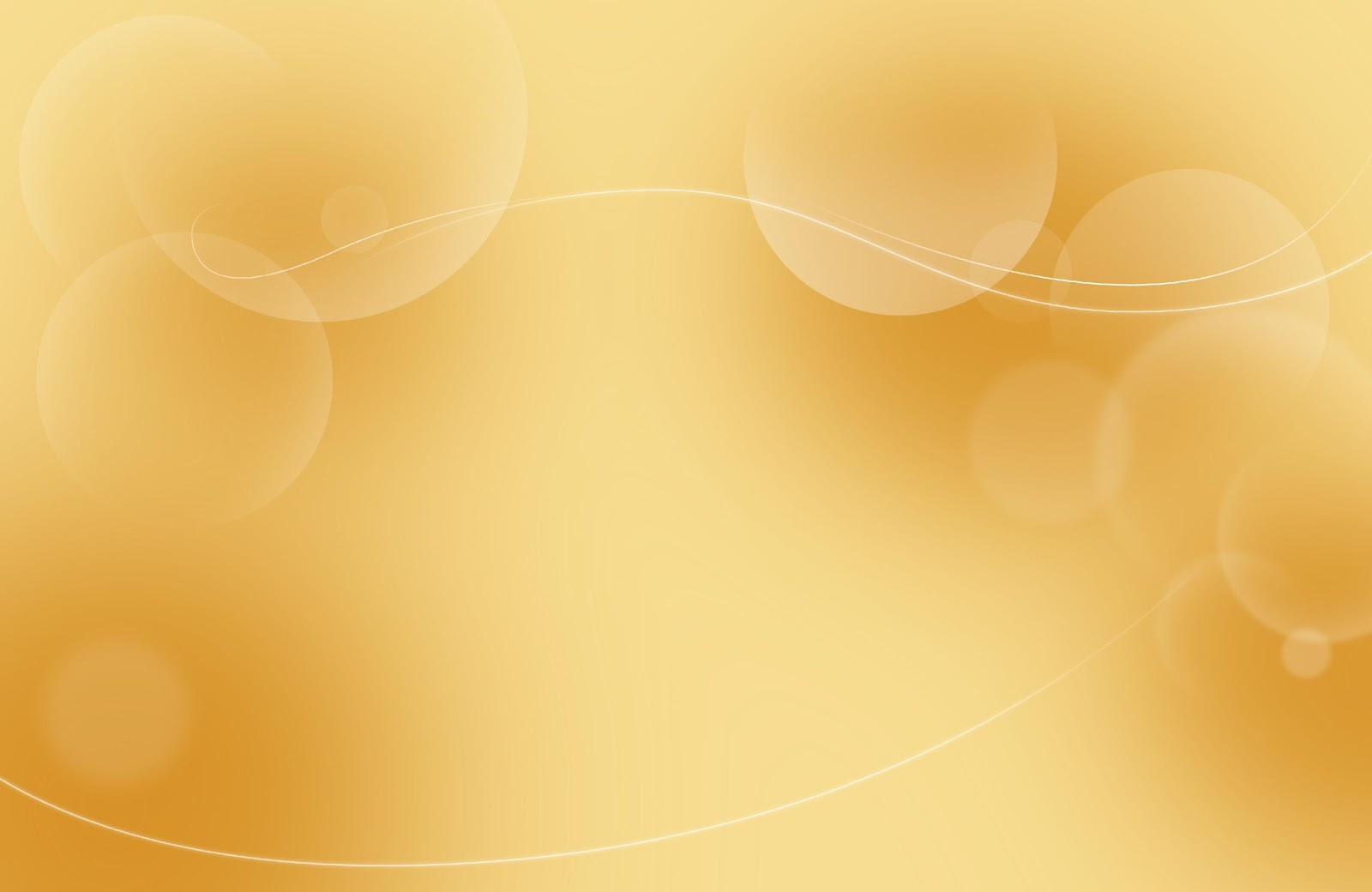 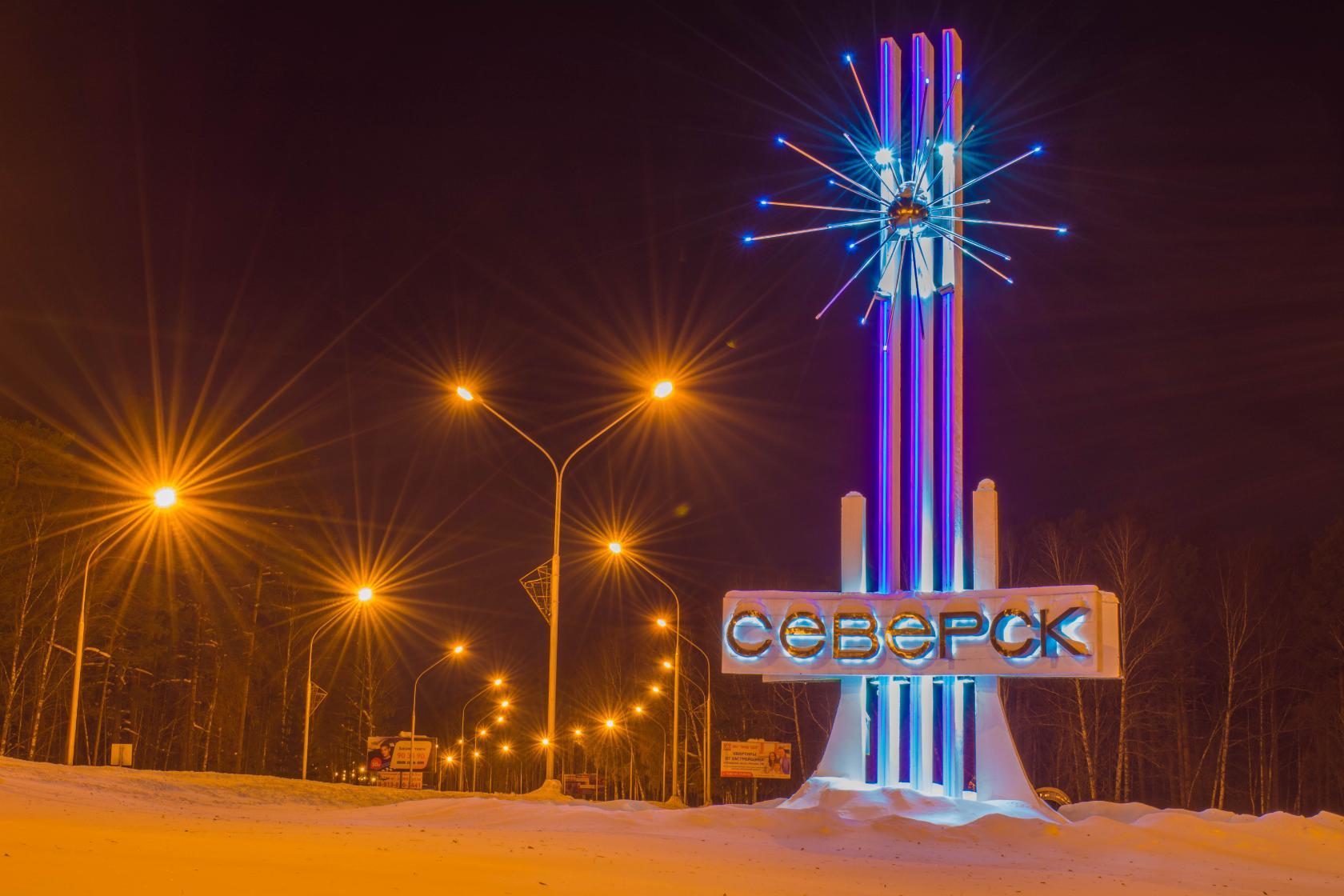 Спасибо за внимание!
20